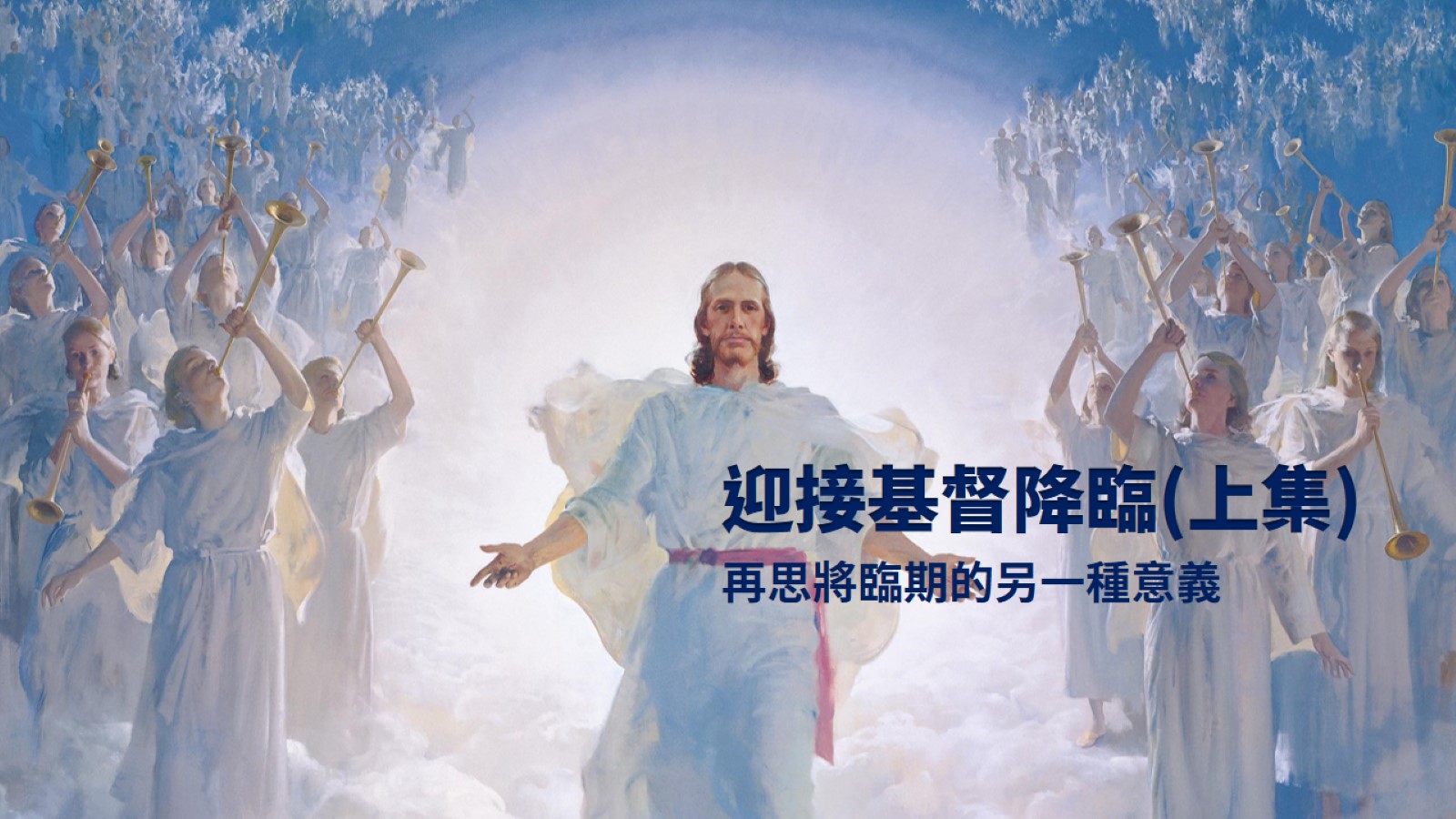 迎接基督降臨(上集)
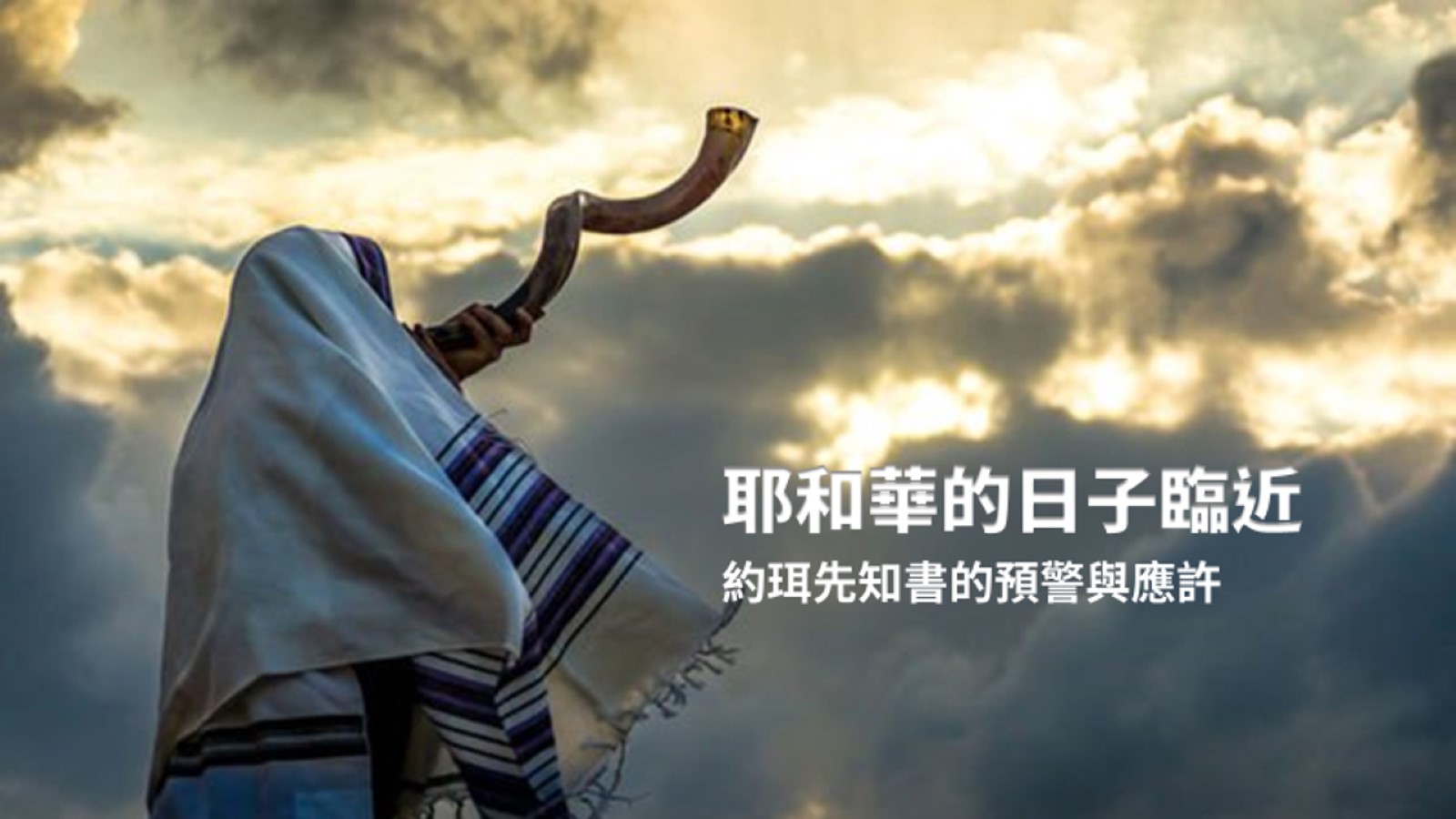 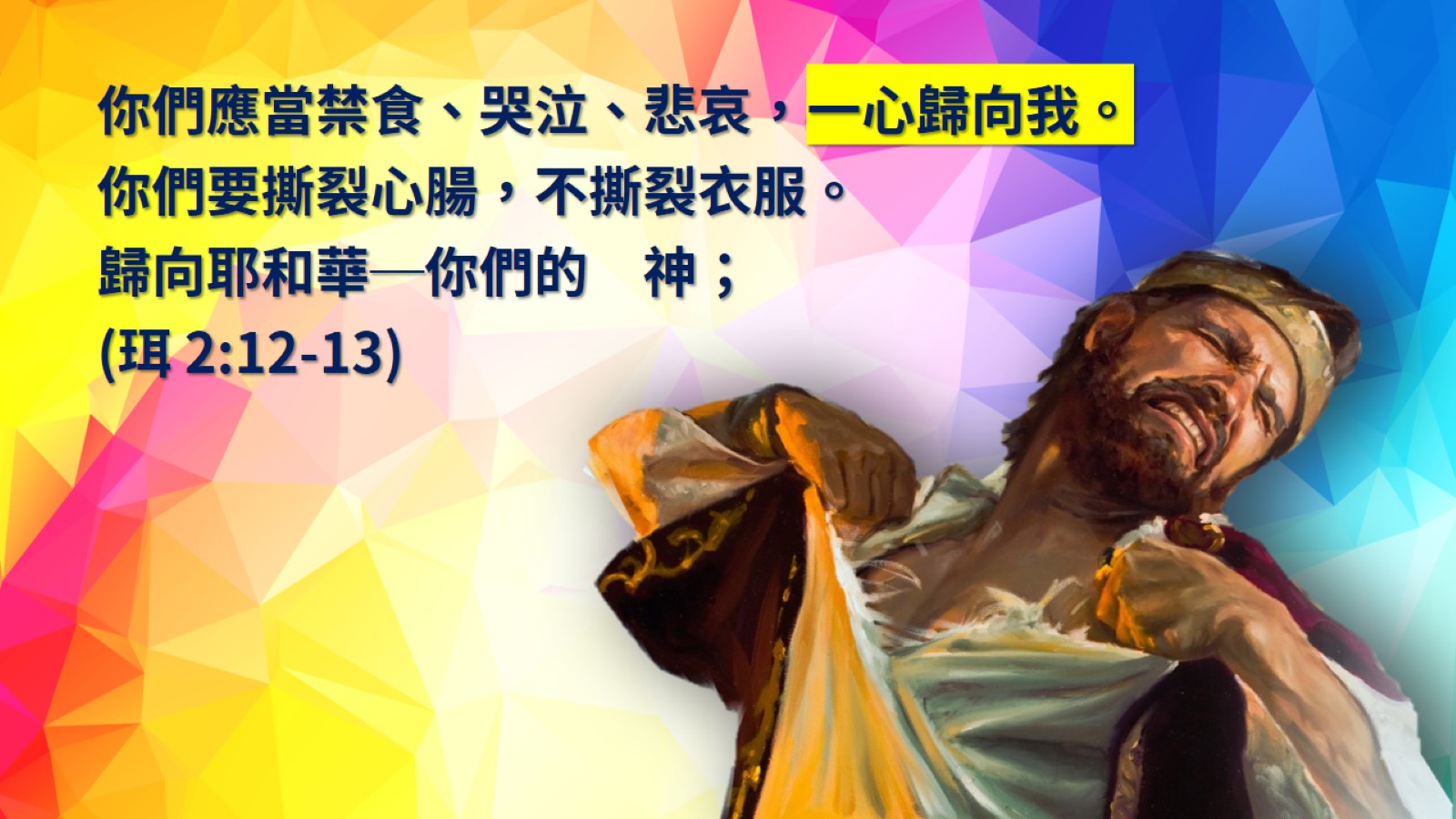 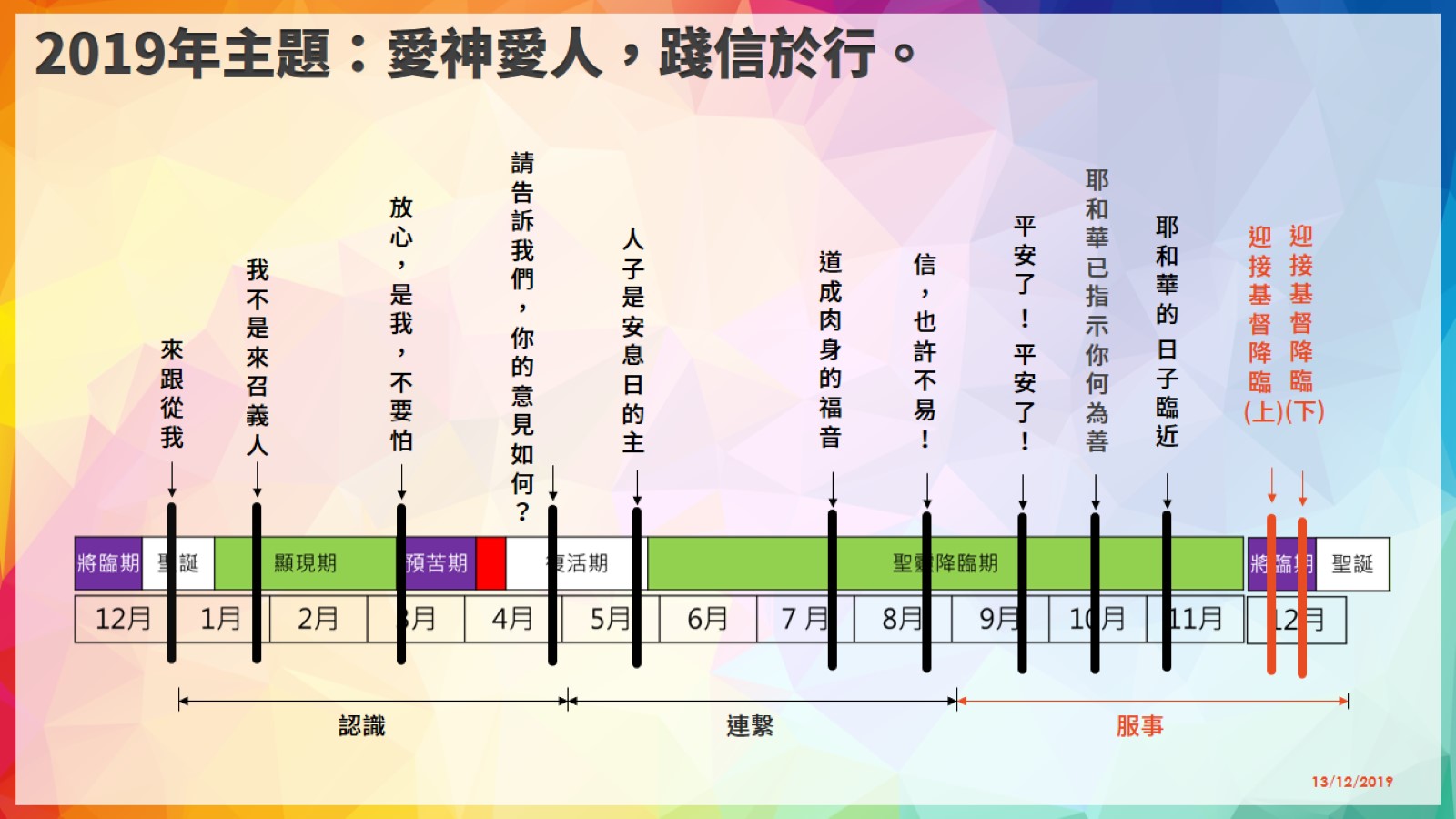 2019年主題：愛神愛人，踐信於行。
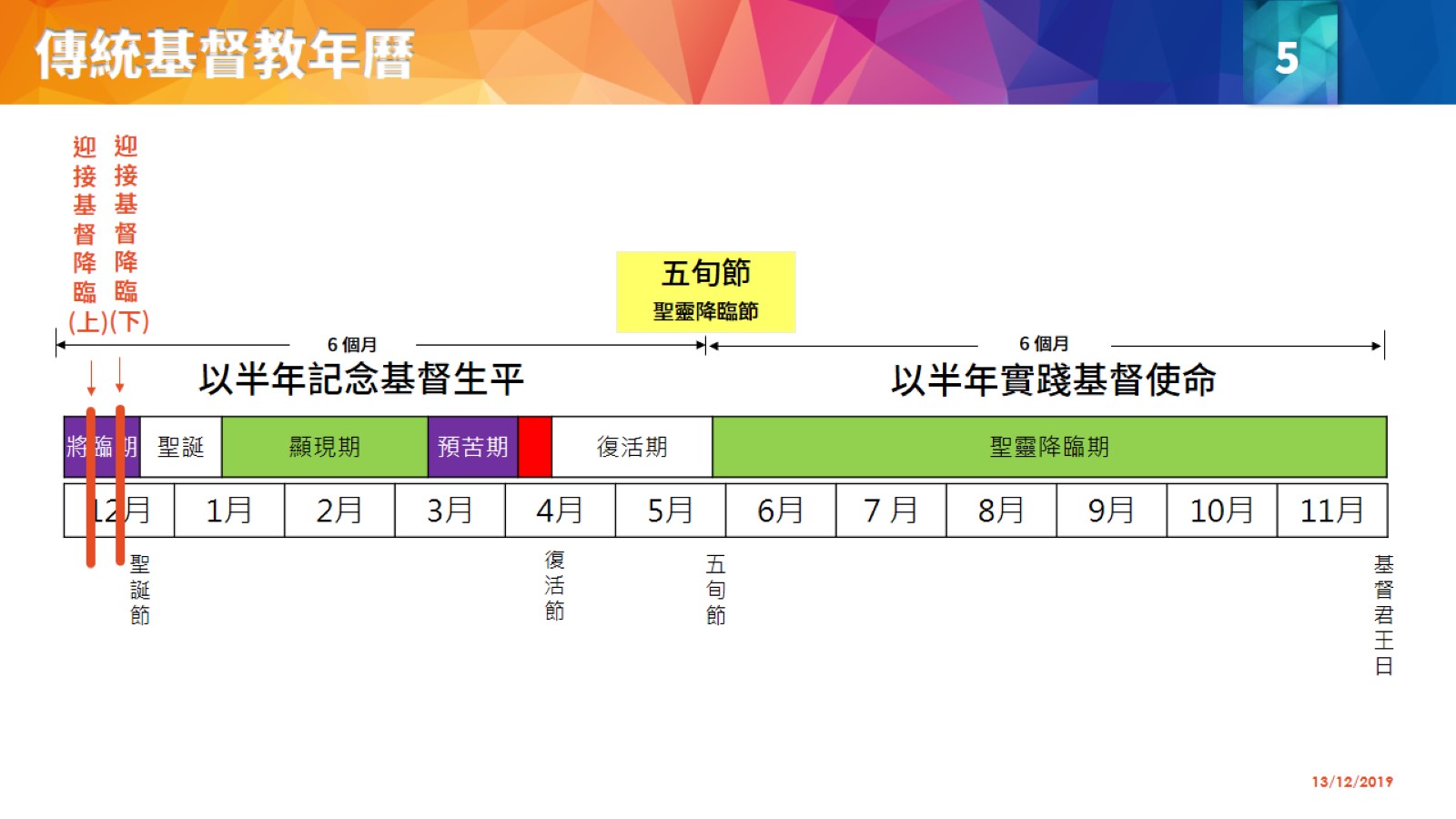 傳統基督教年曆
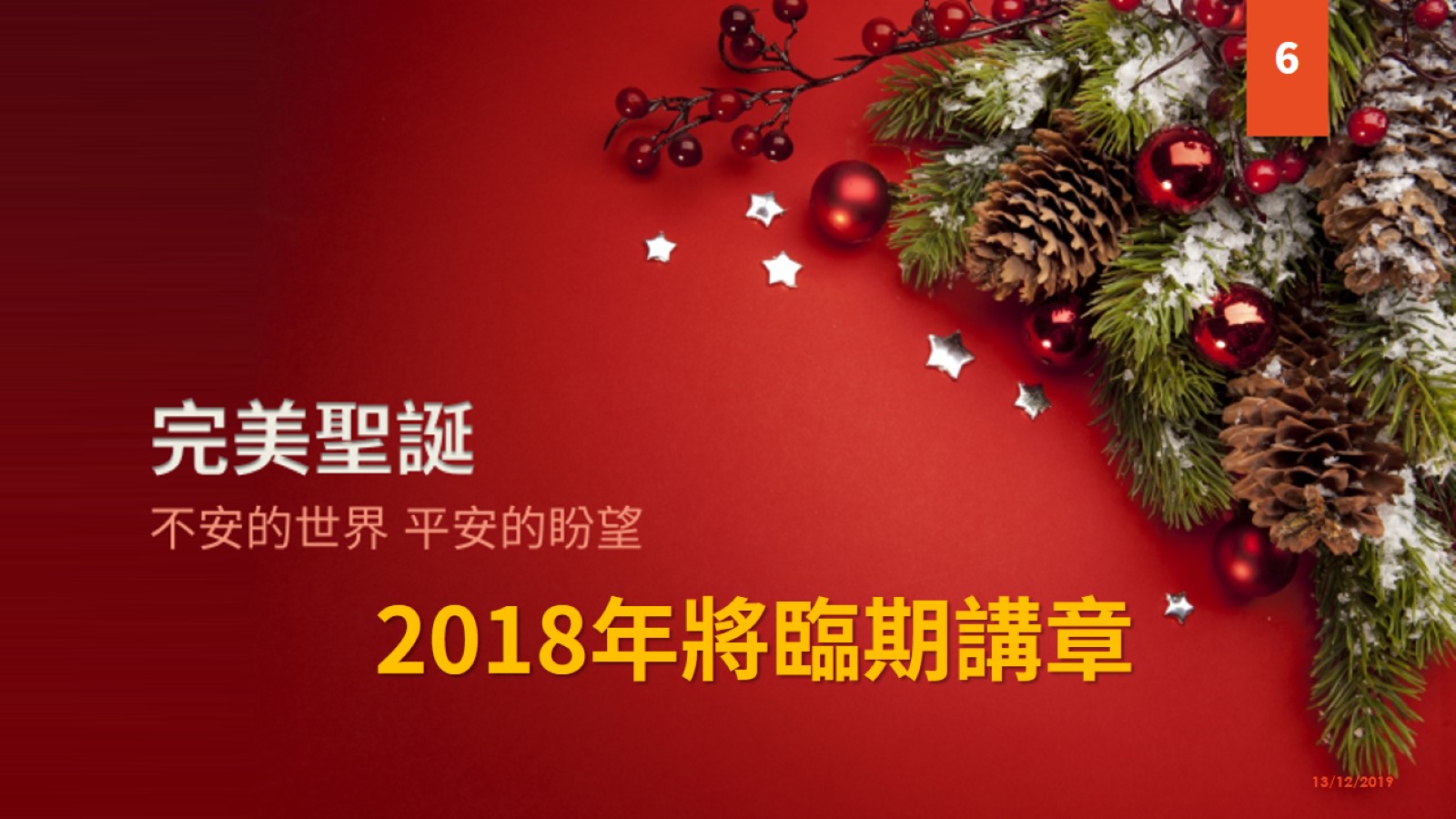 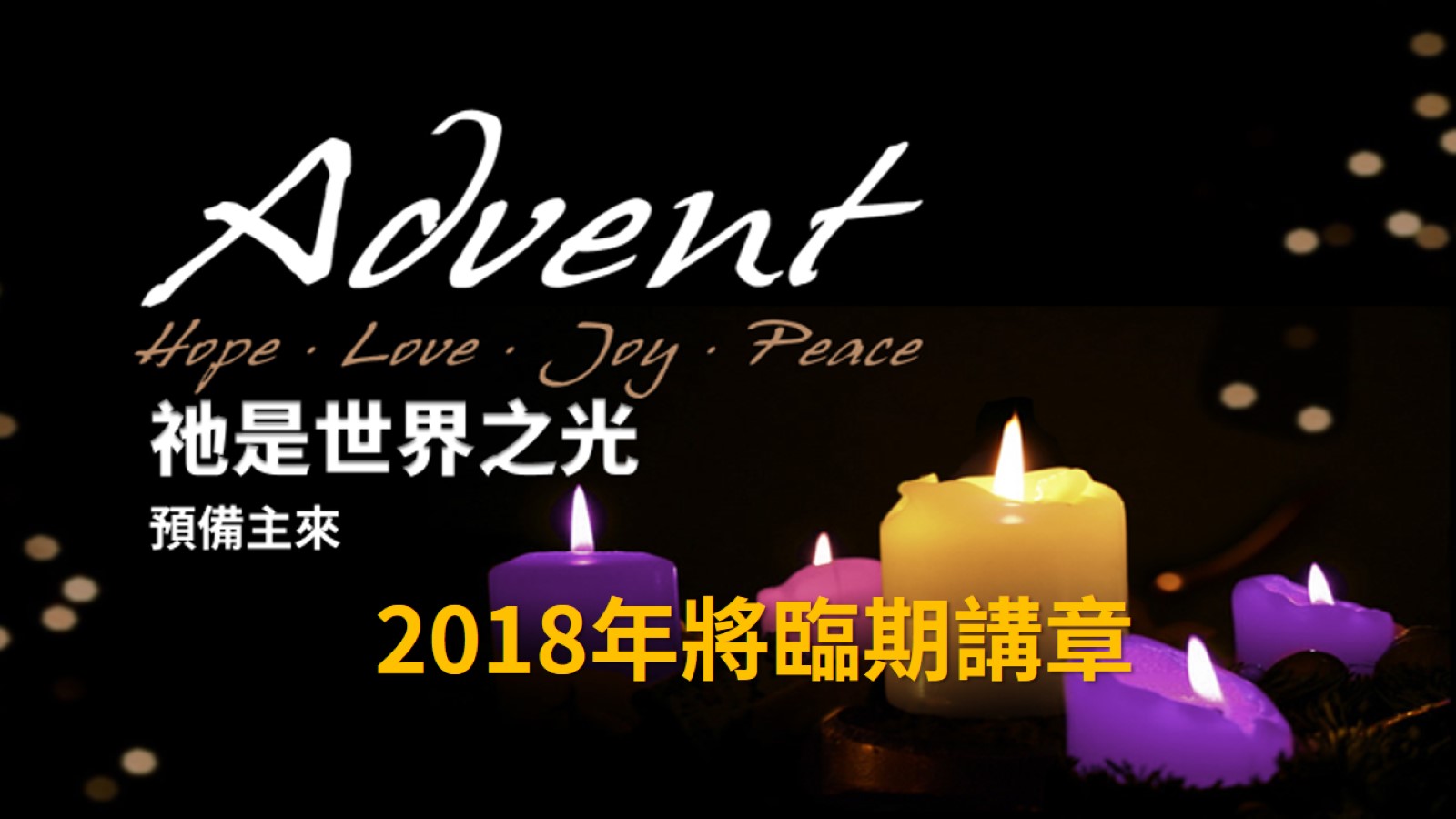 祂是世界之光
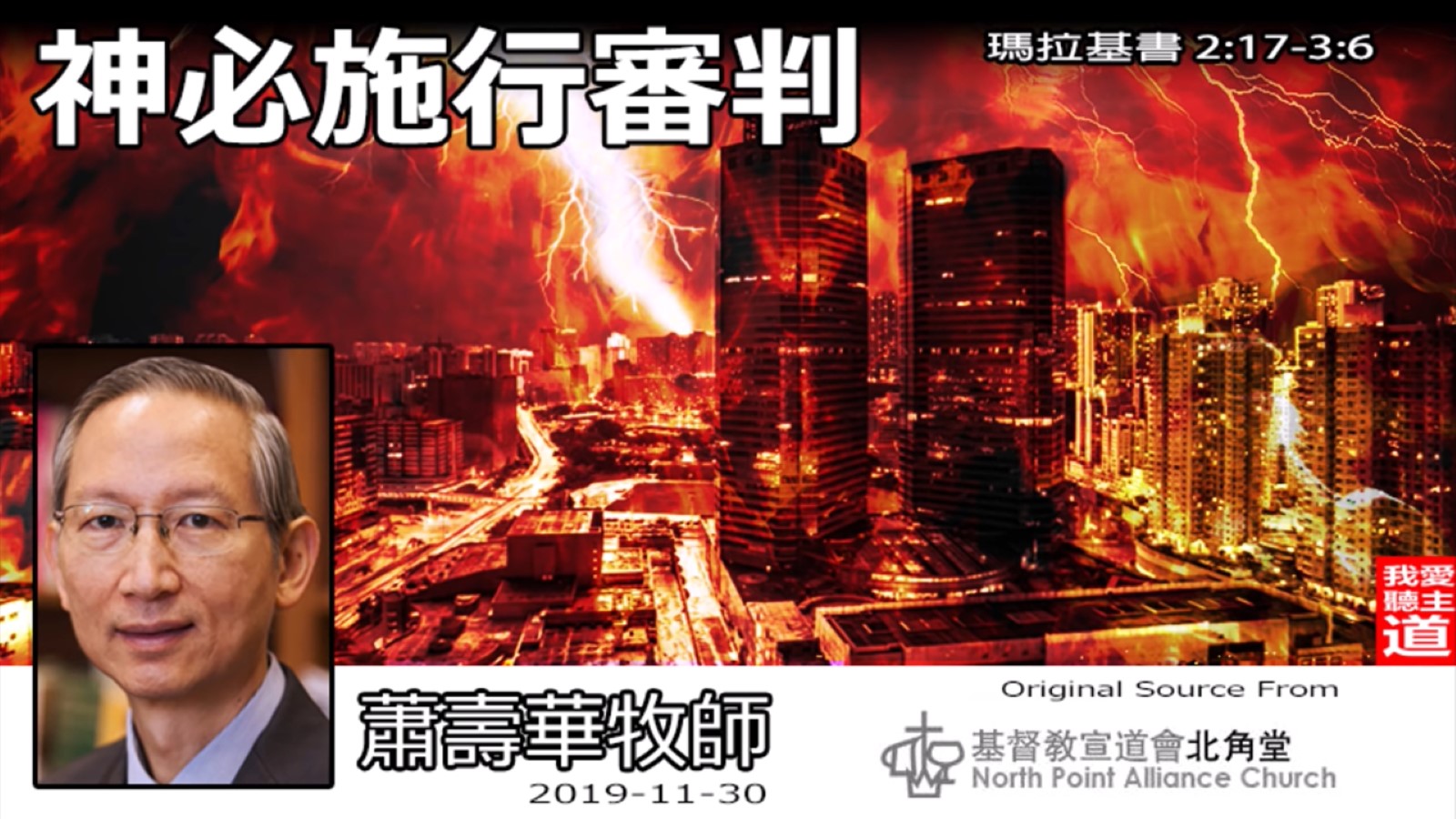 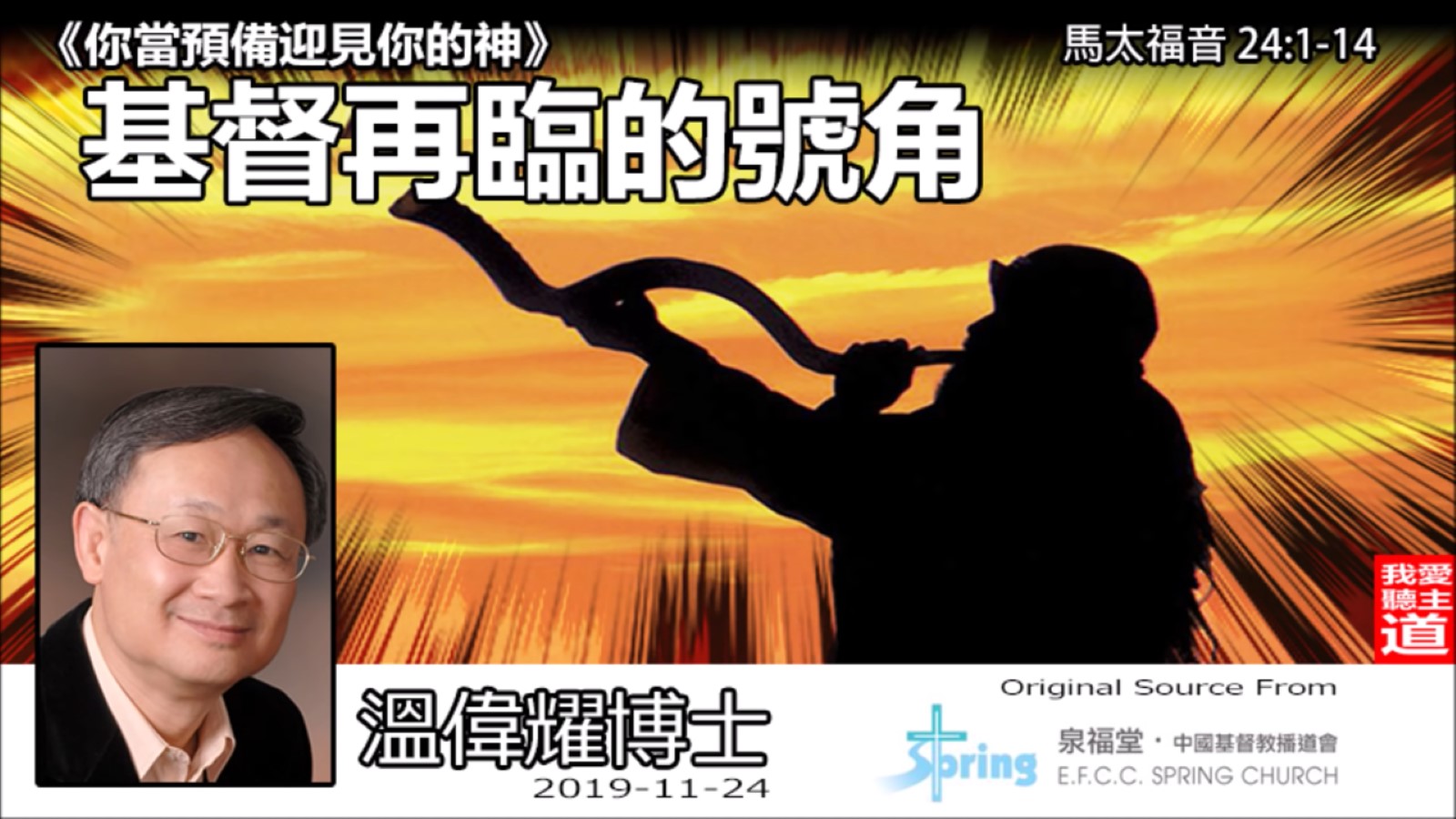 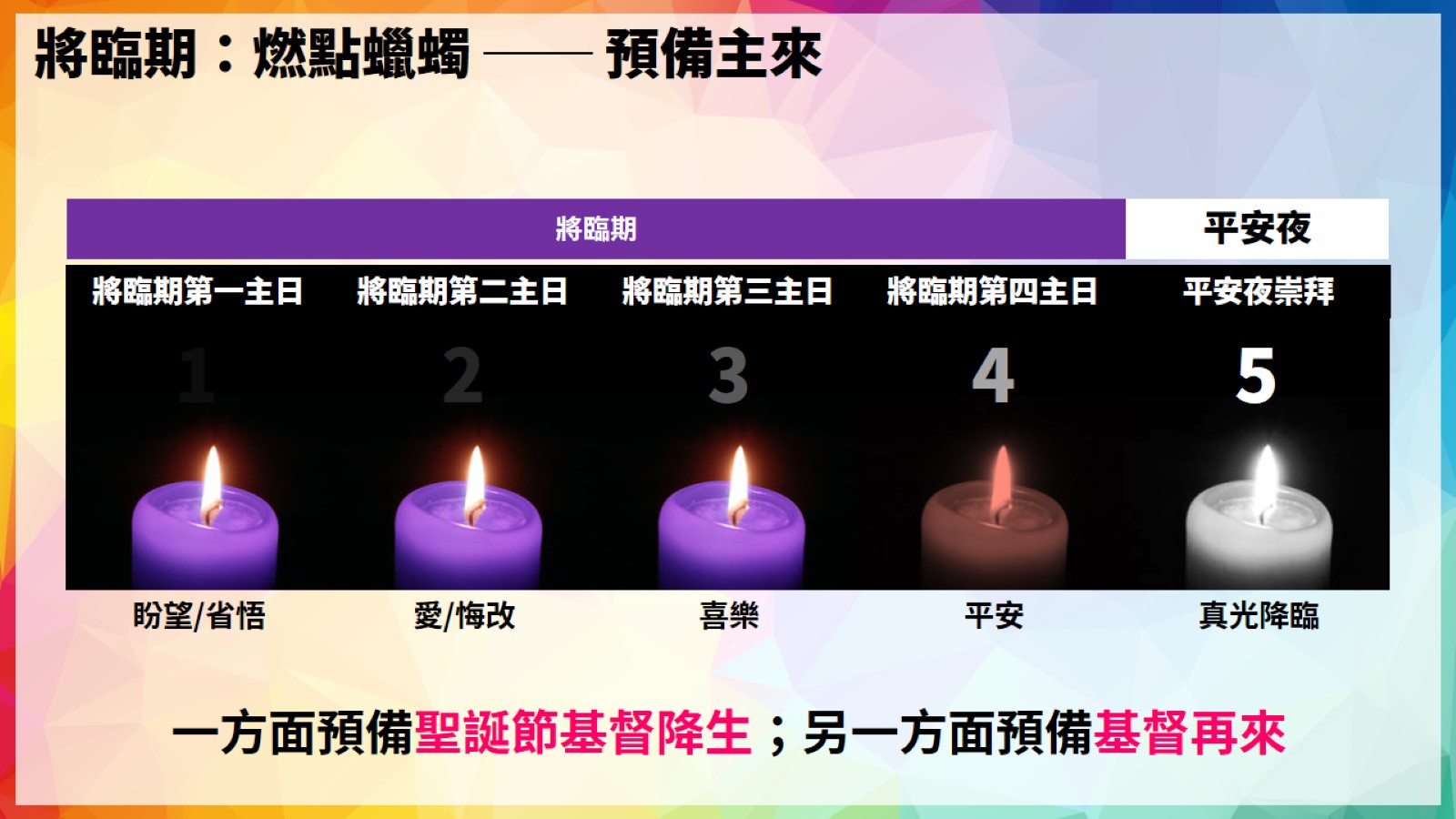 將臨期：燃點蠟蠋 ── 預備主來
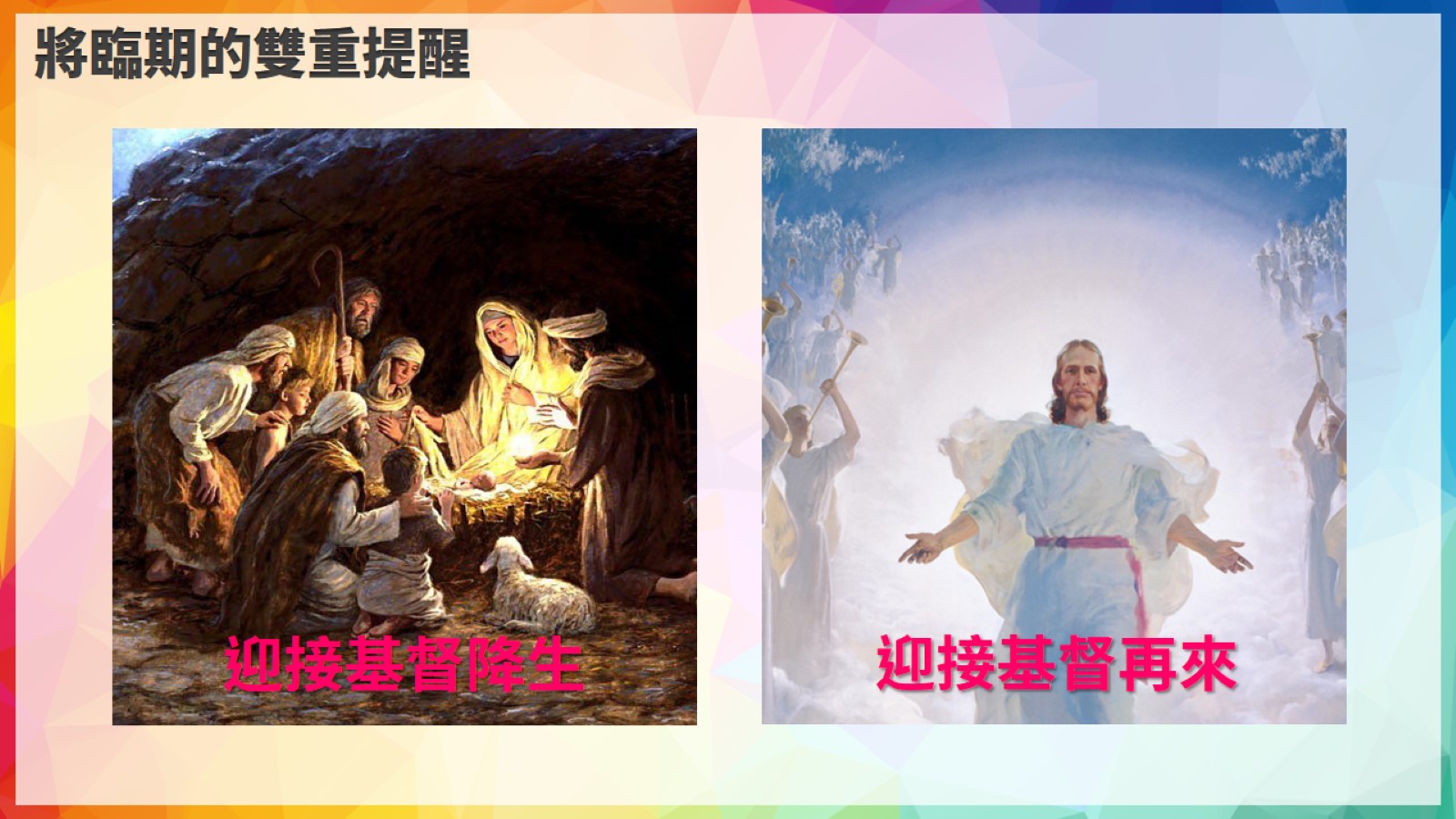 將臨期的雙重提醒
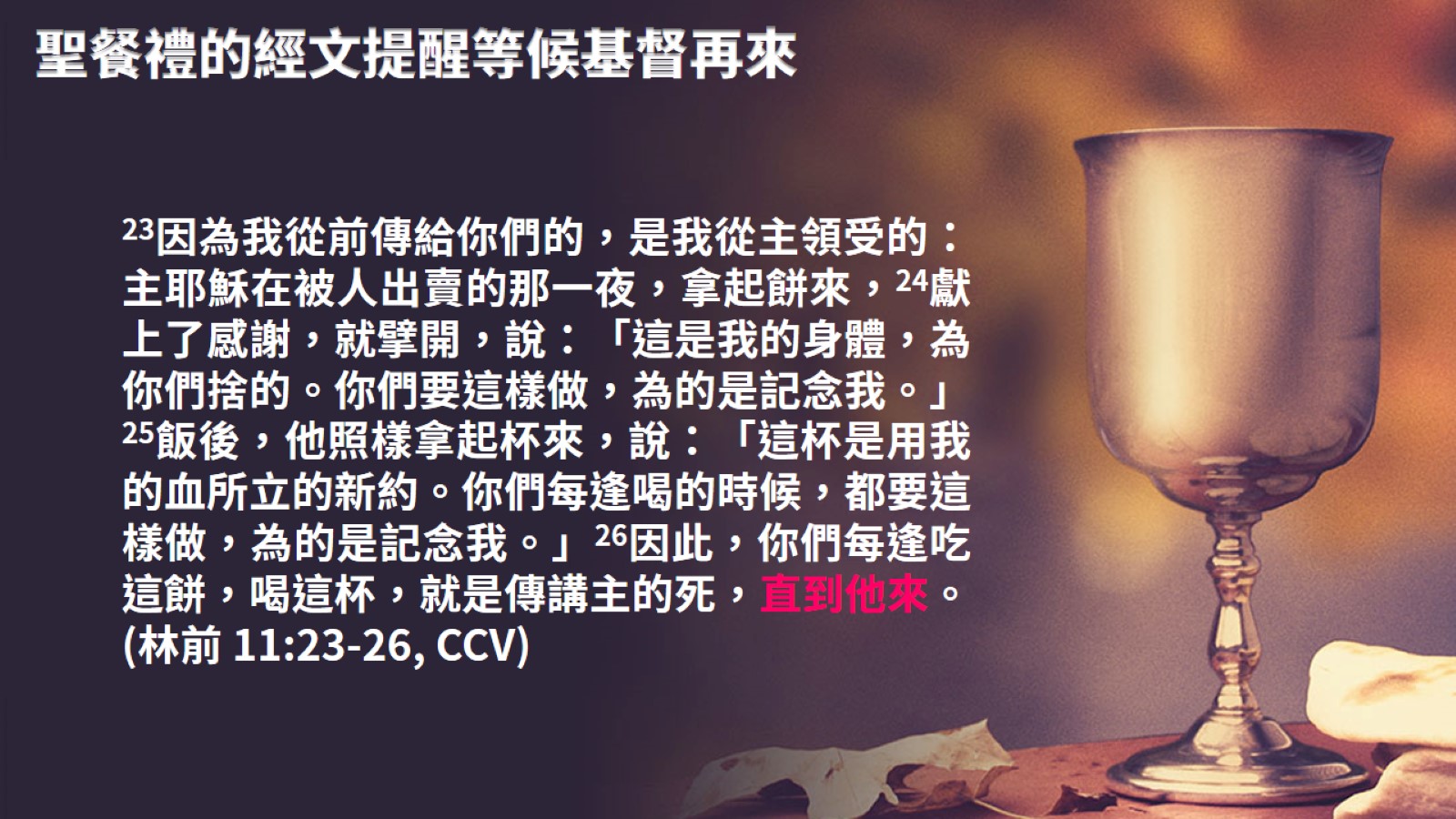 聖餐禮的經文提醒等候基督再來
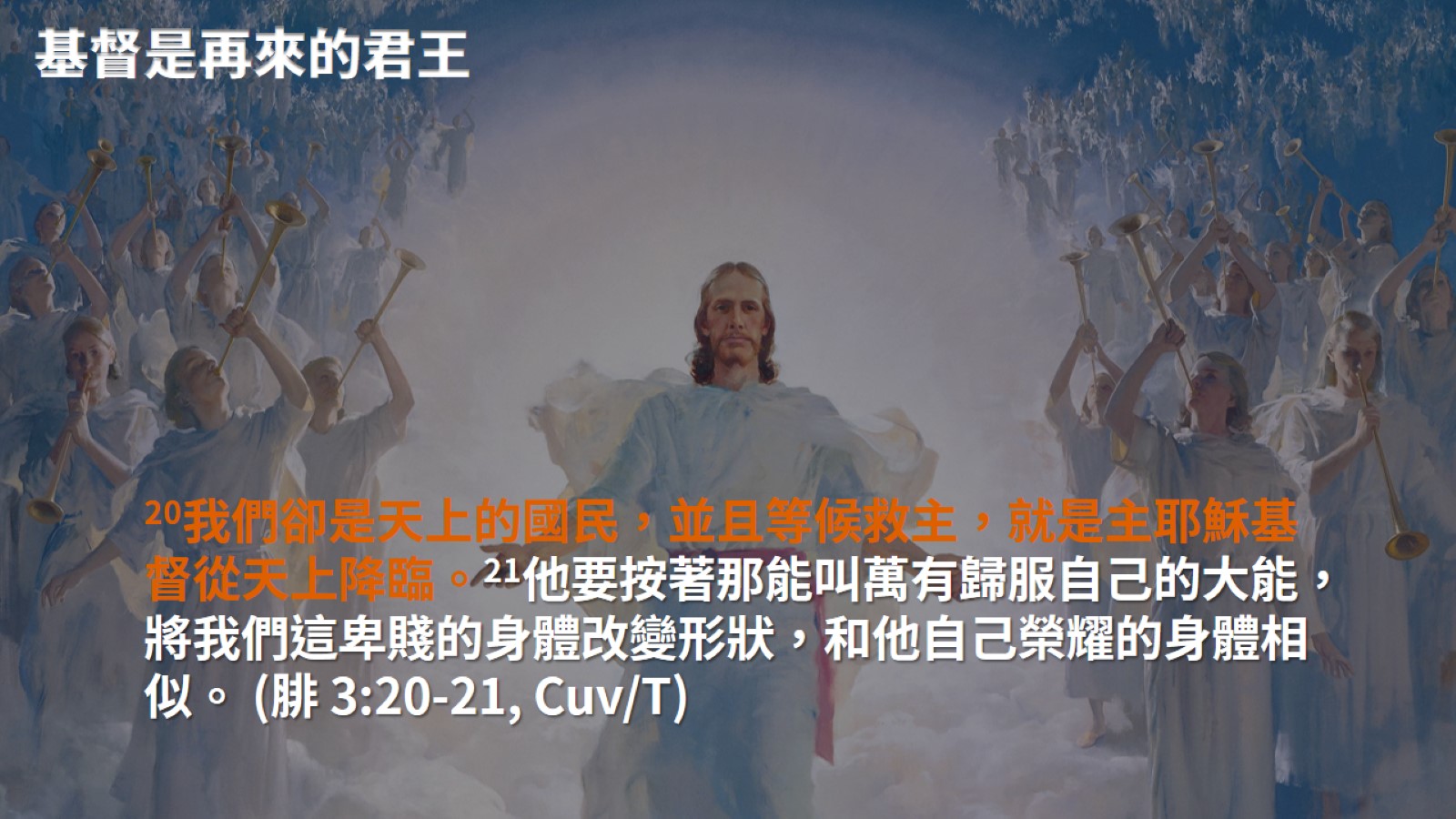 基督是再來的君王
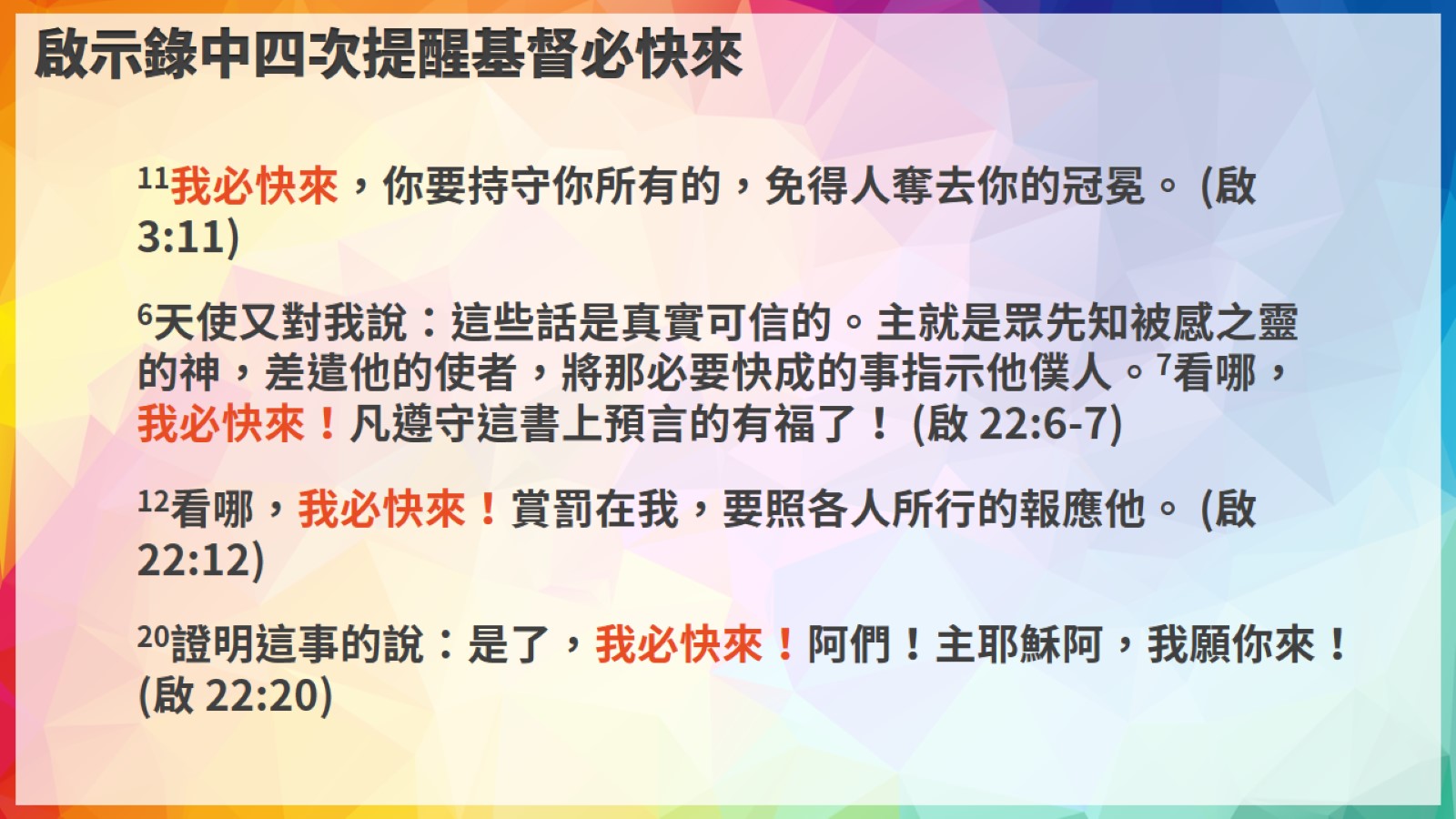 啟示錄中四次提醒基督必快來
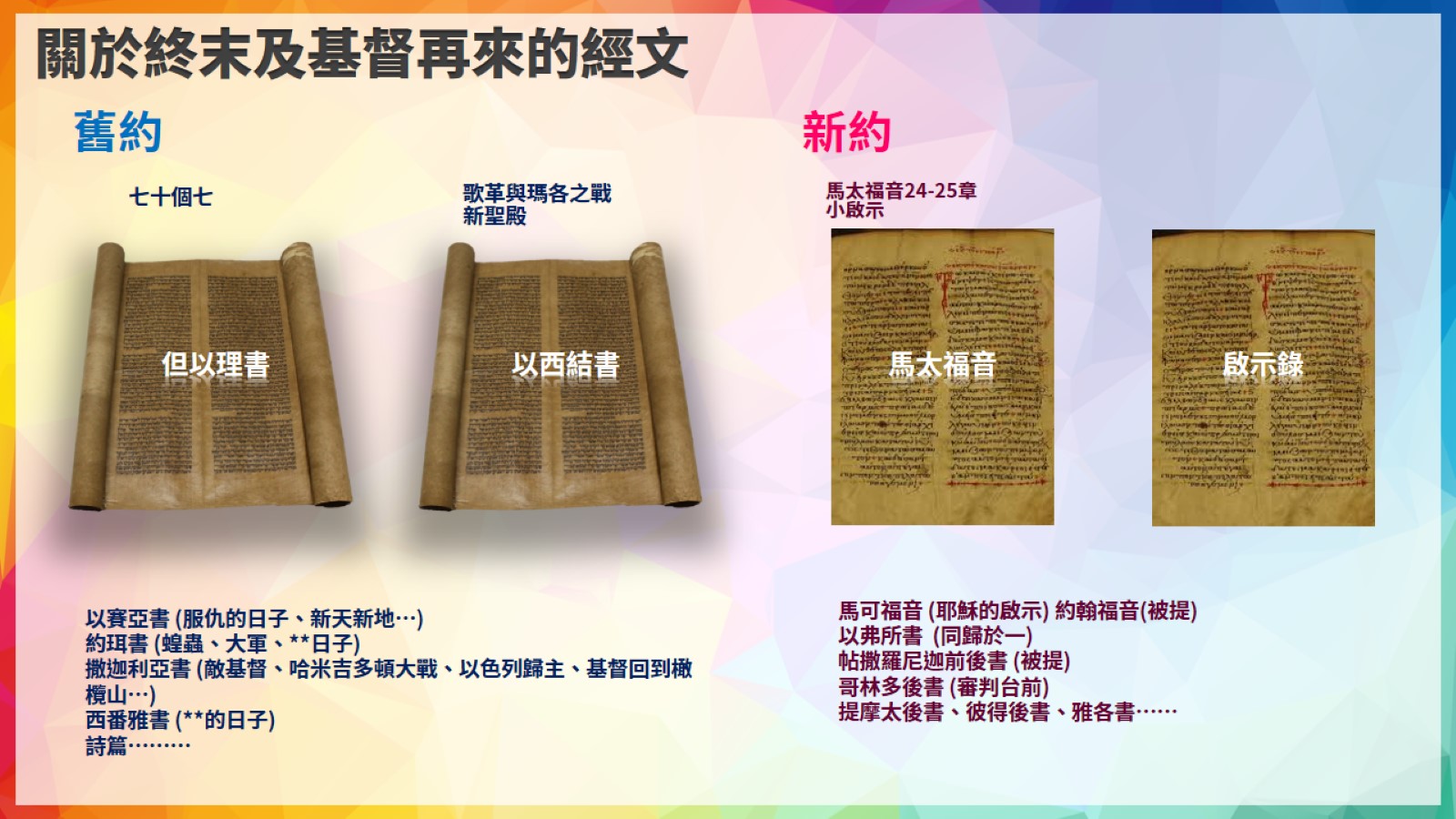 關於終末及基督再來的經文
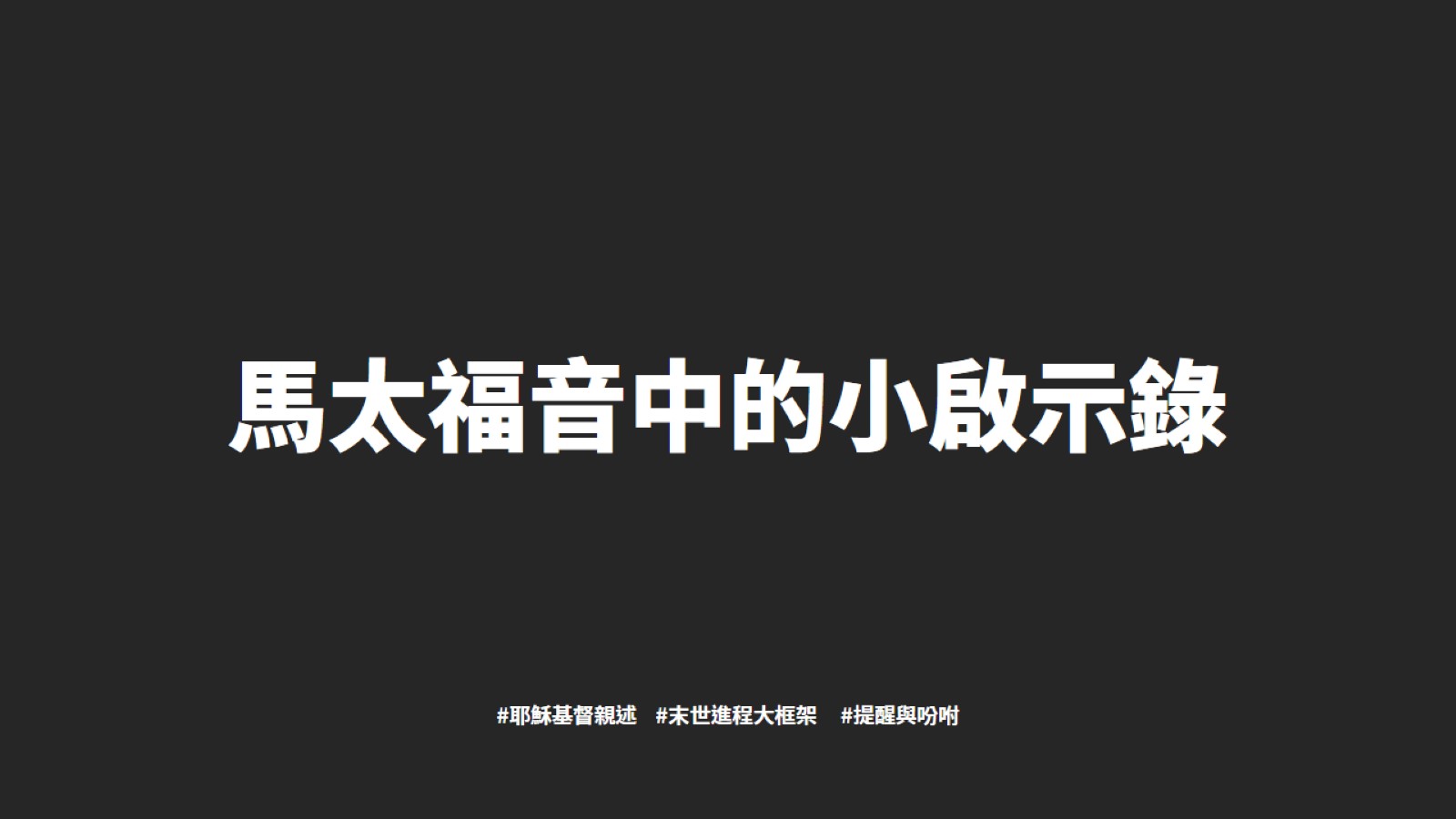 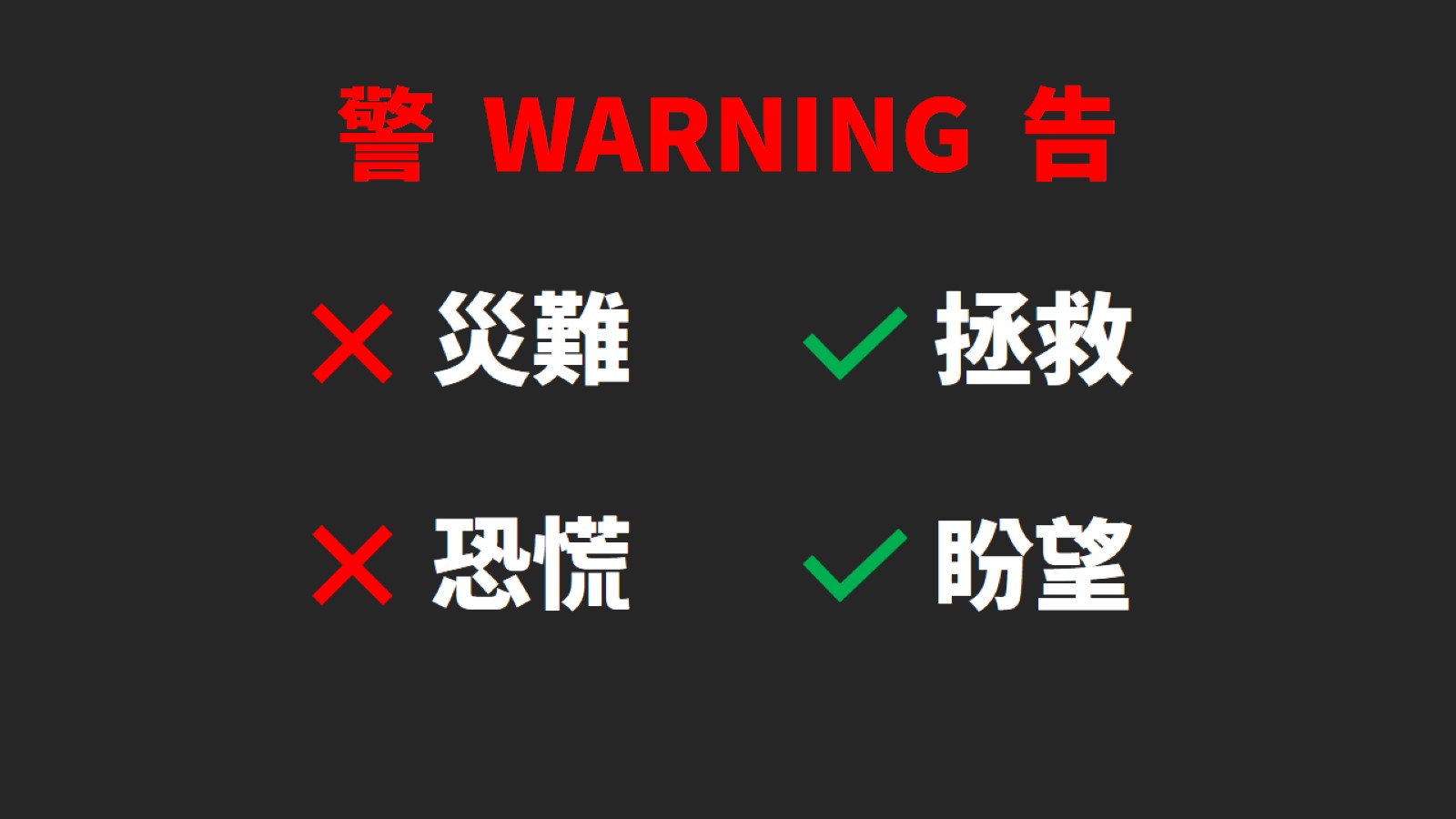 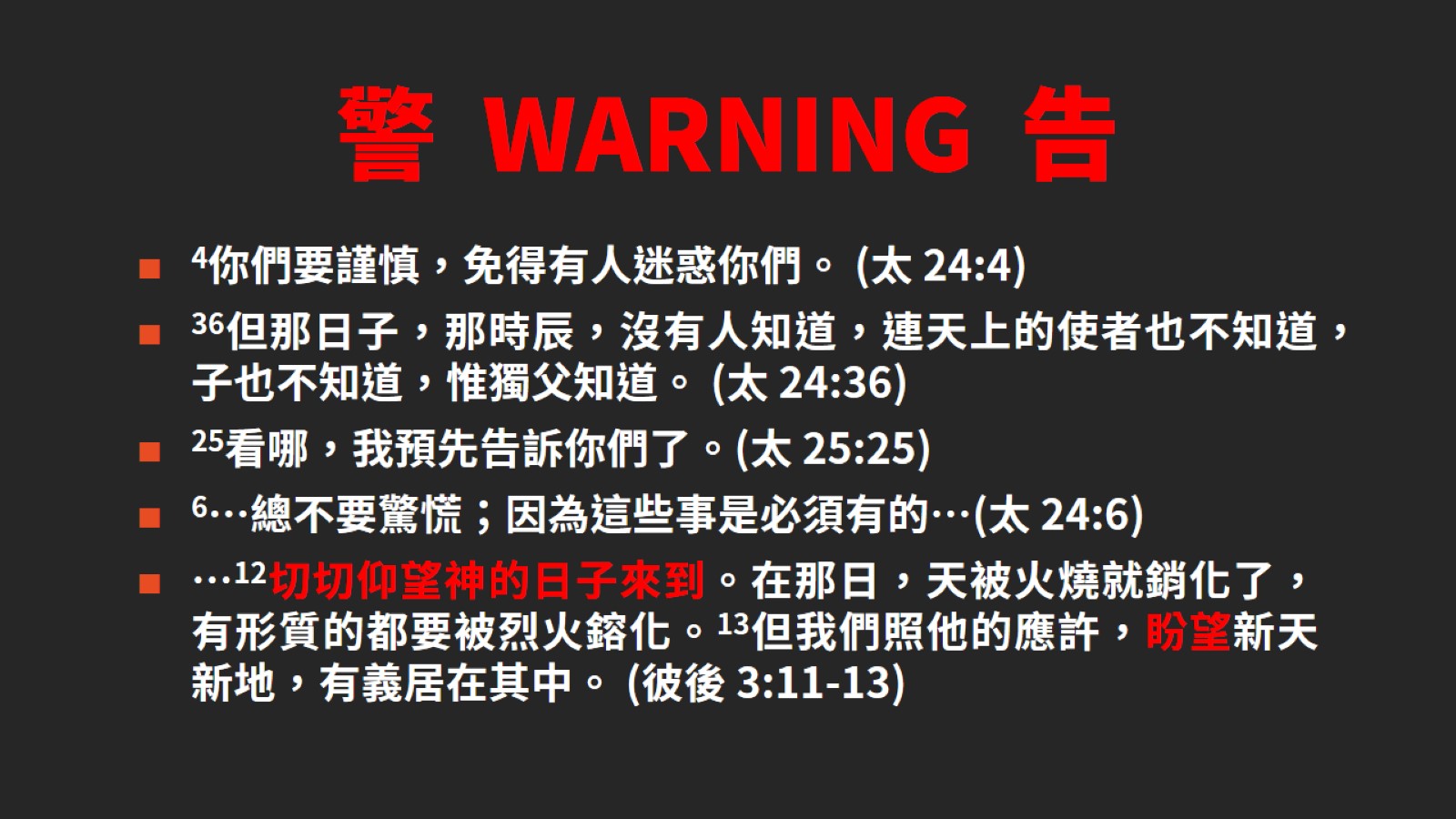 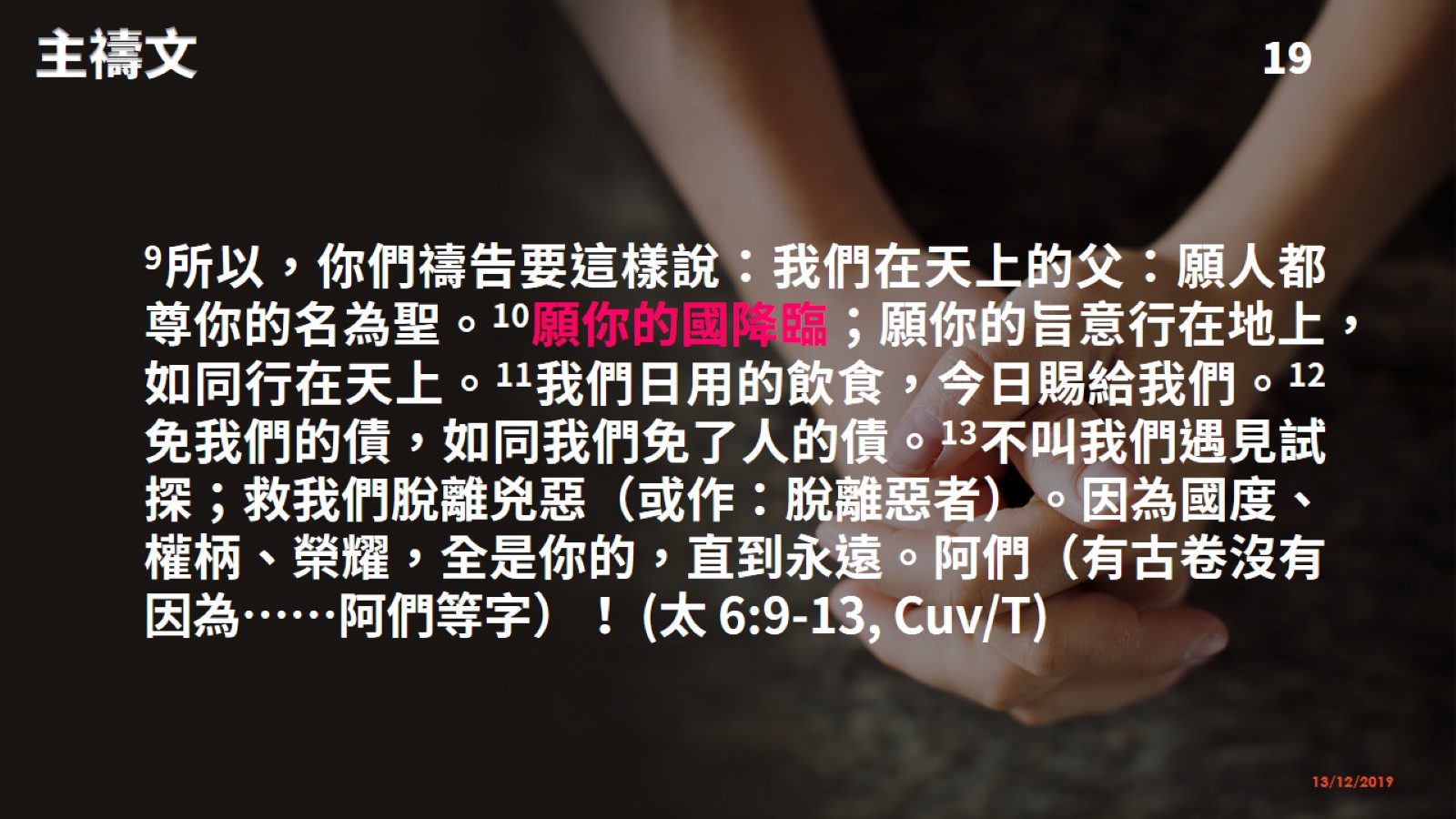 主禱文
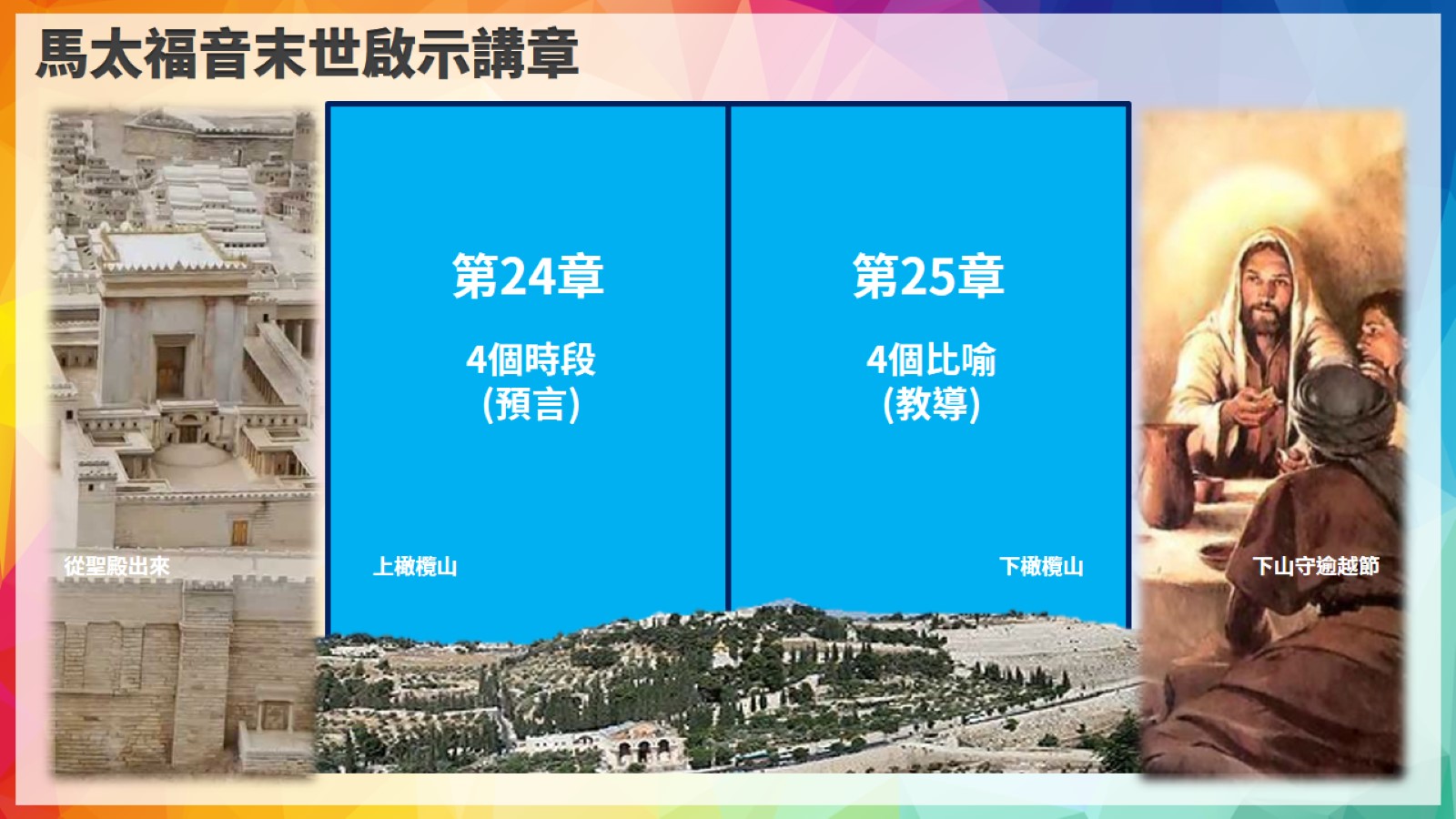 馬太福音末世啟示講章
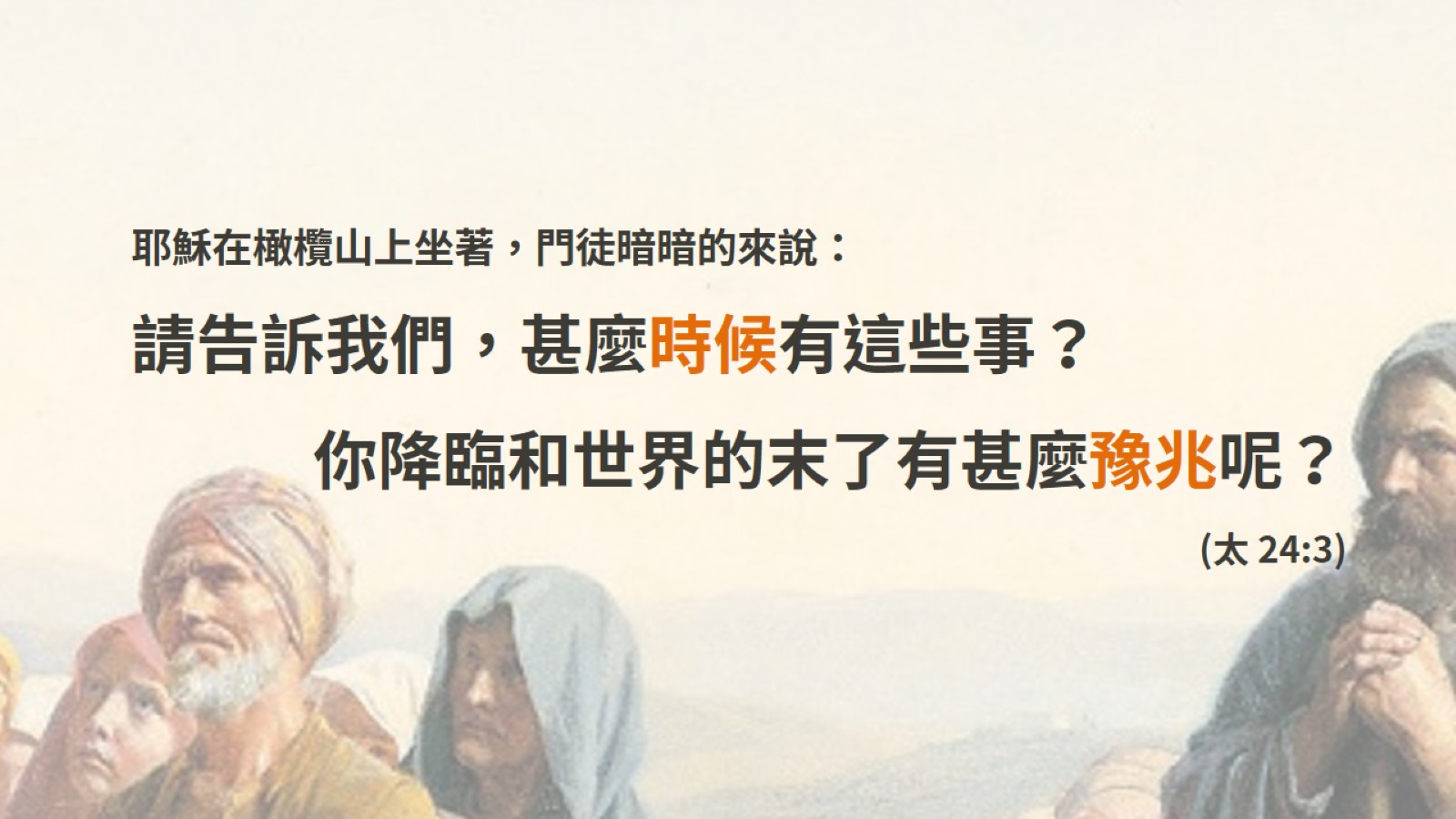 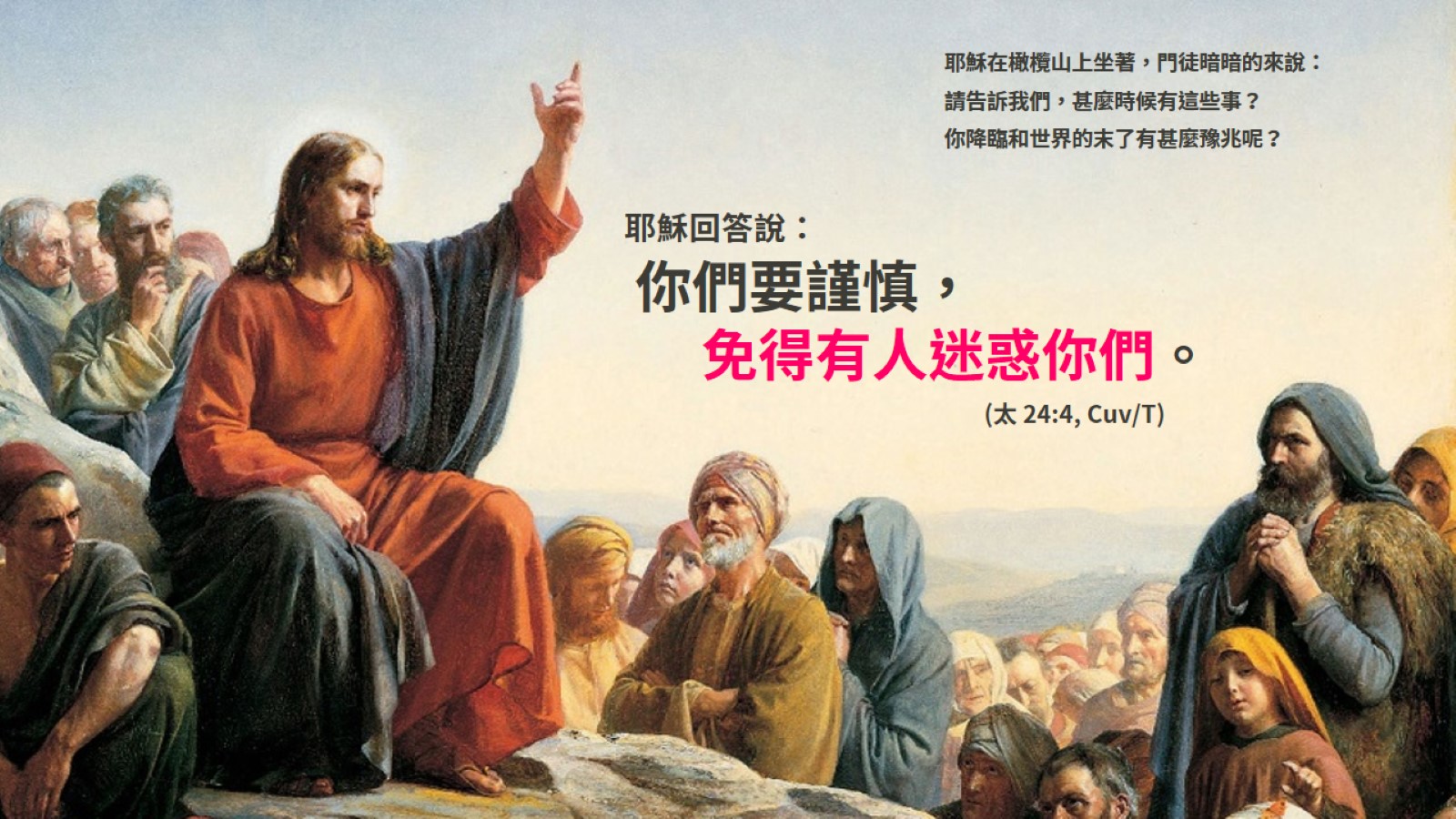 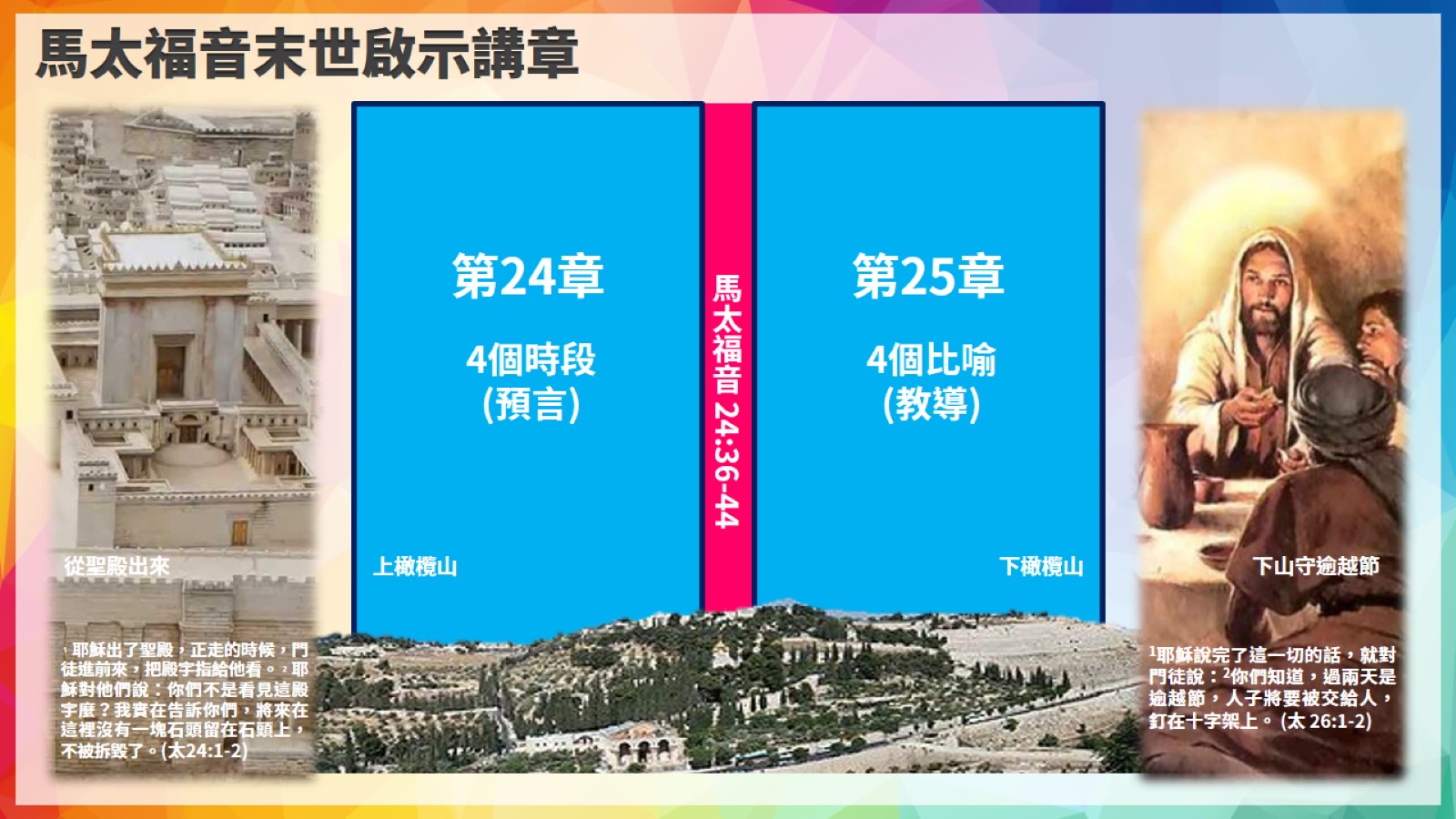 馬太福音末世啟示講章
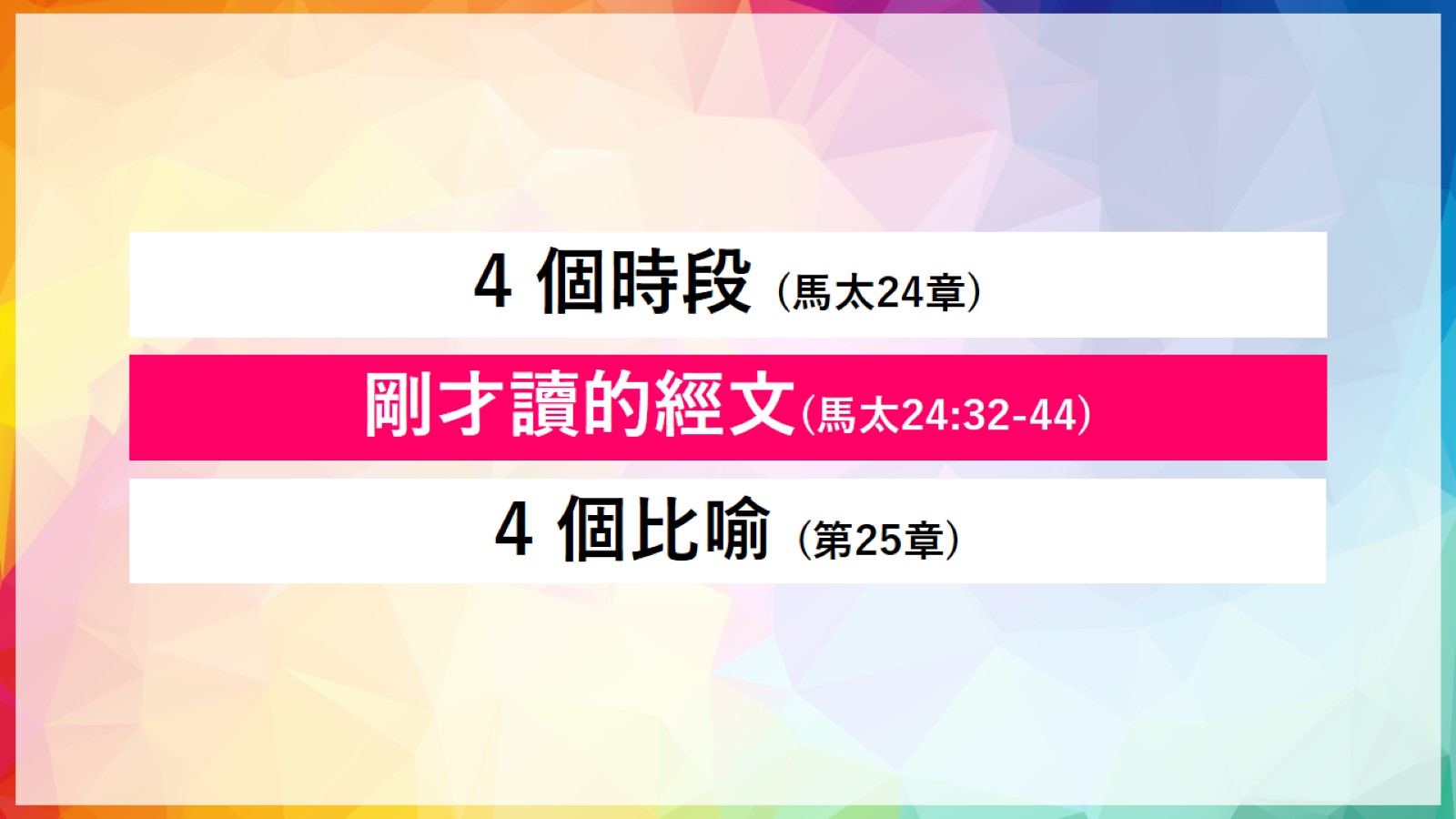 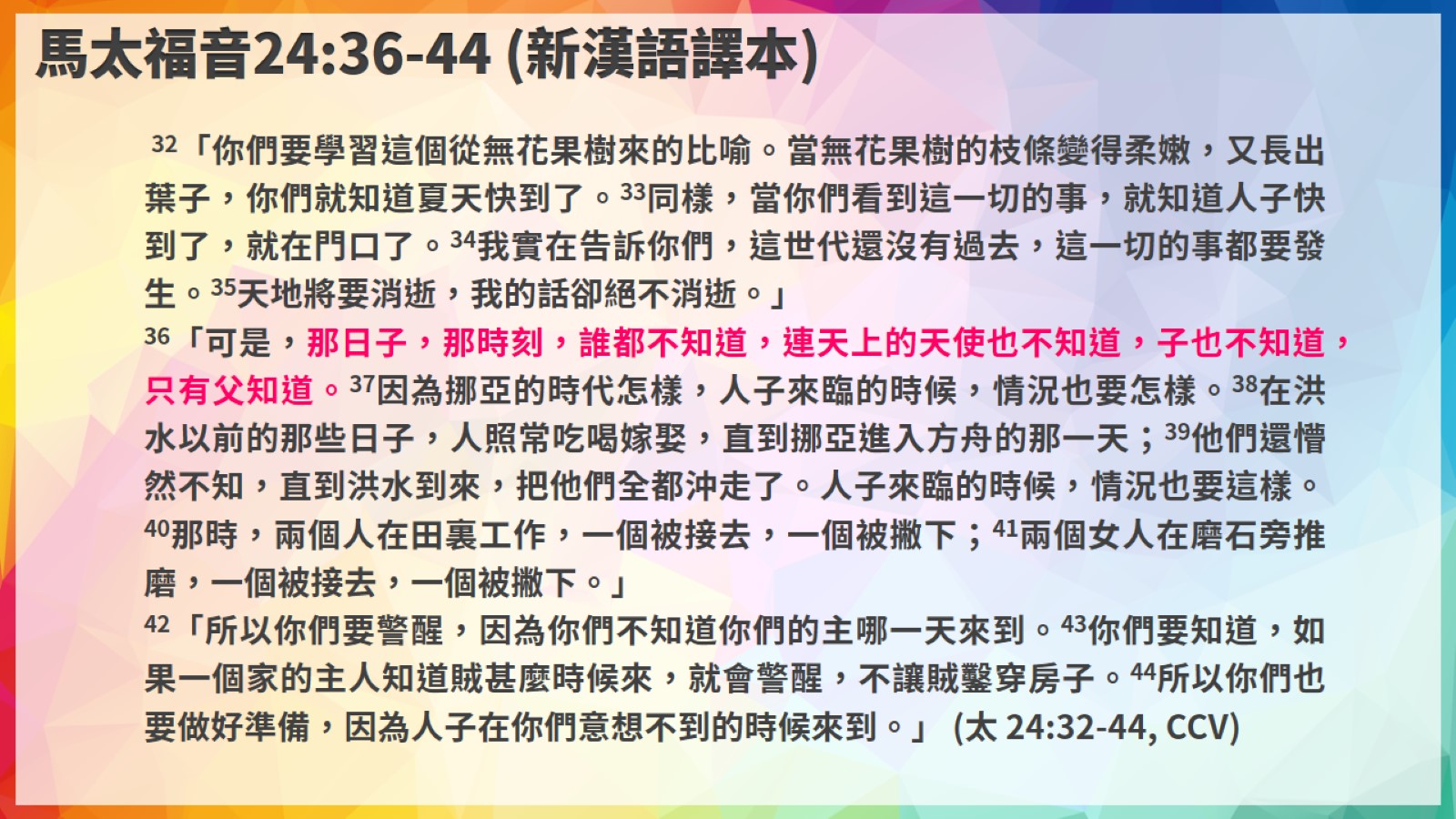 馬太福音24:36-44 (新漢語譯本)
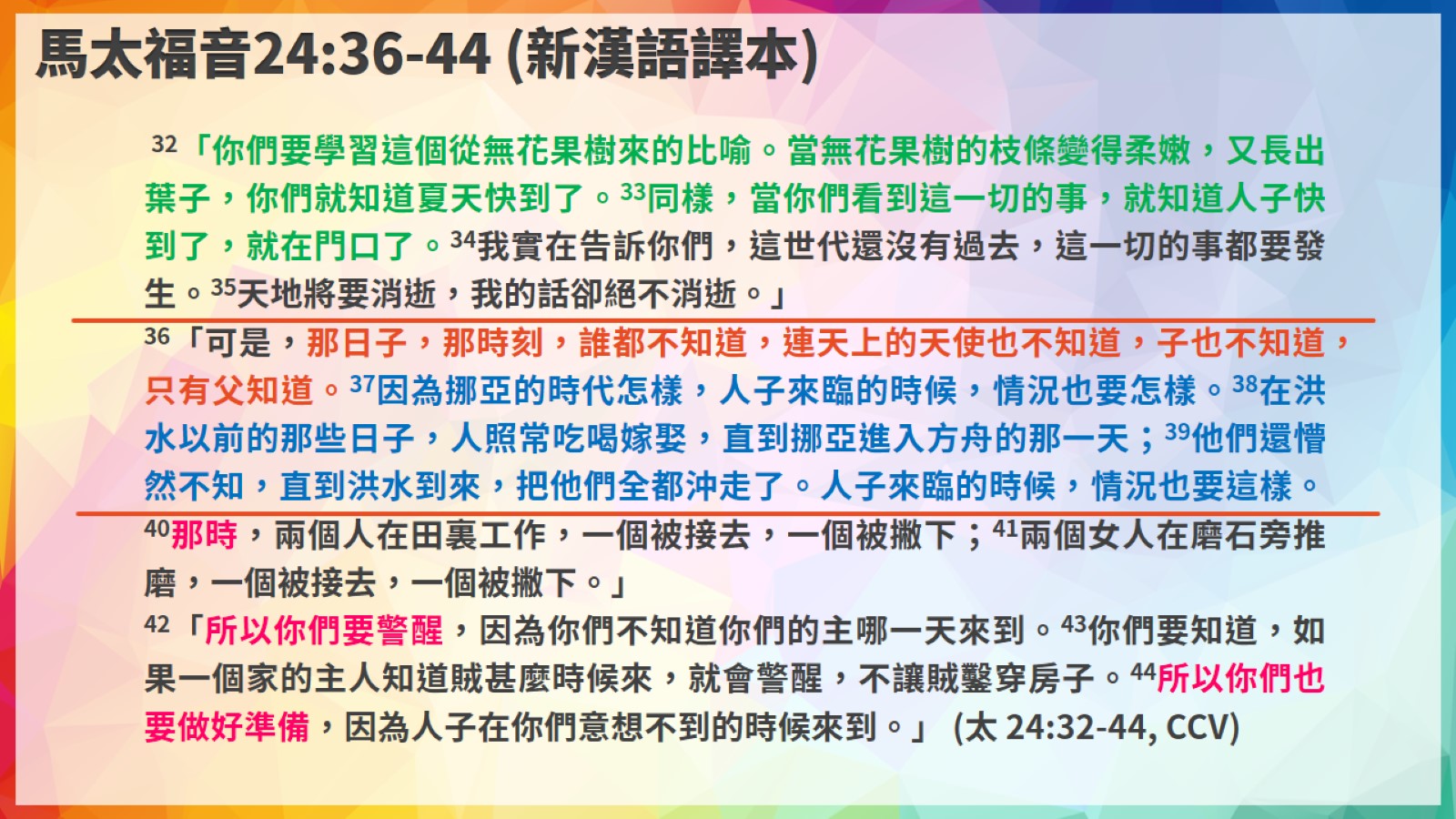 馬太福音24:36-44 (新漢語譯本)
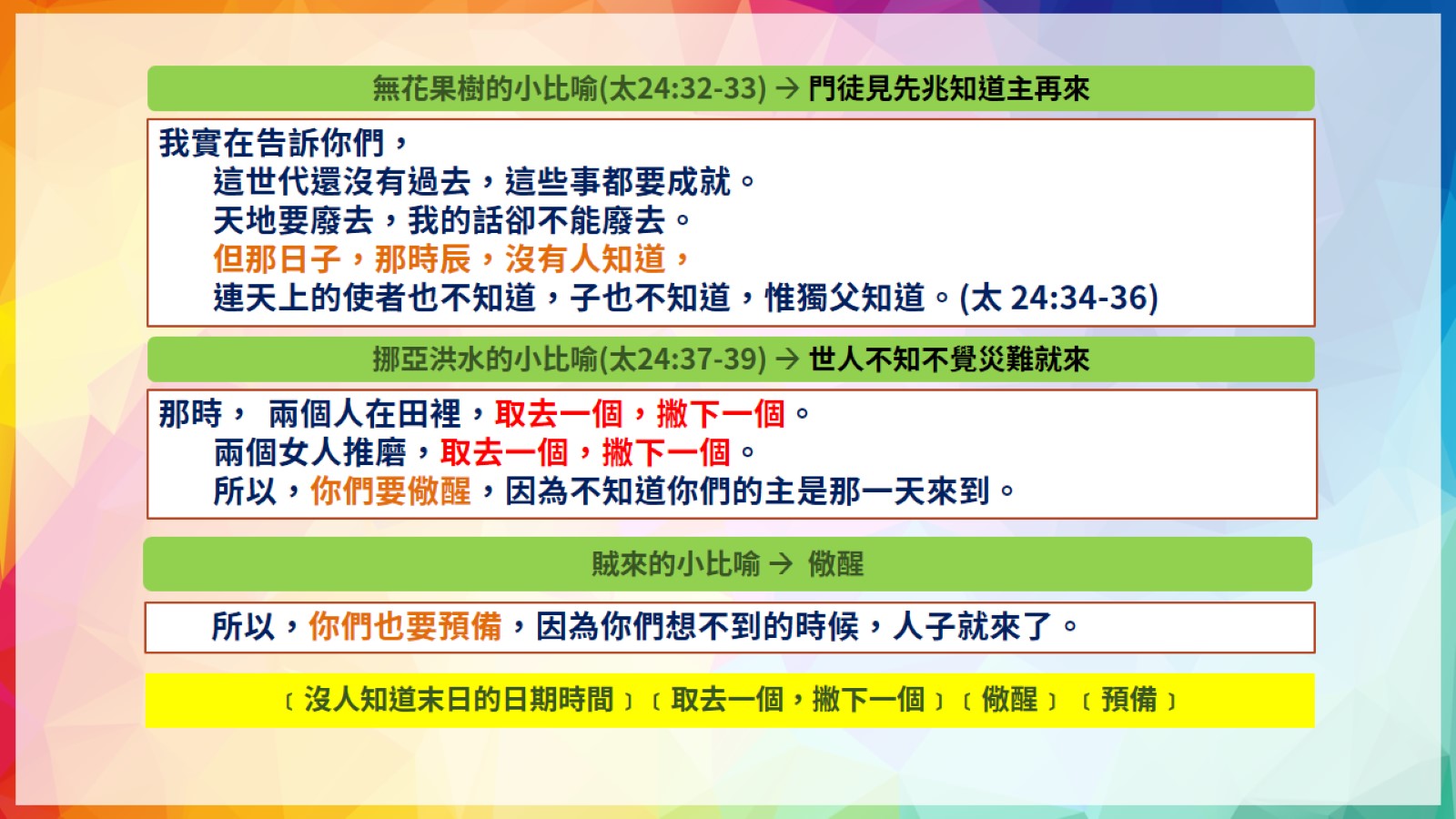 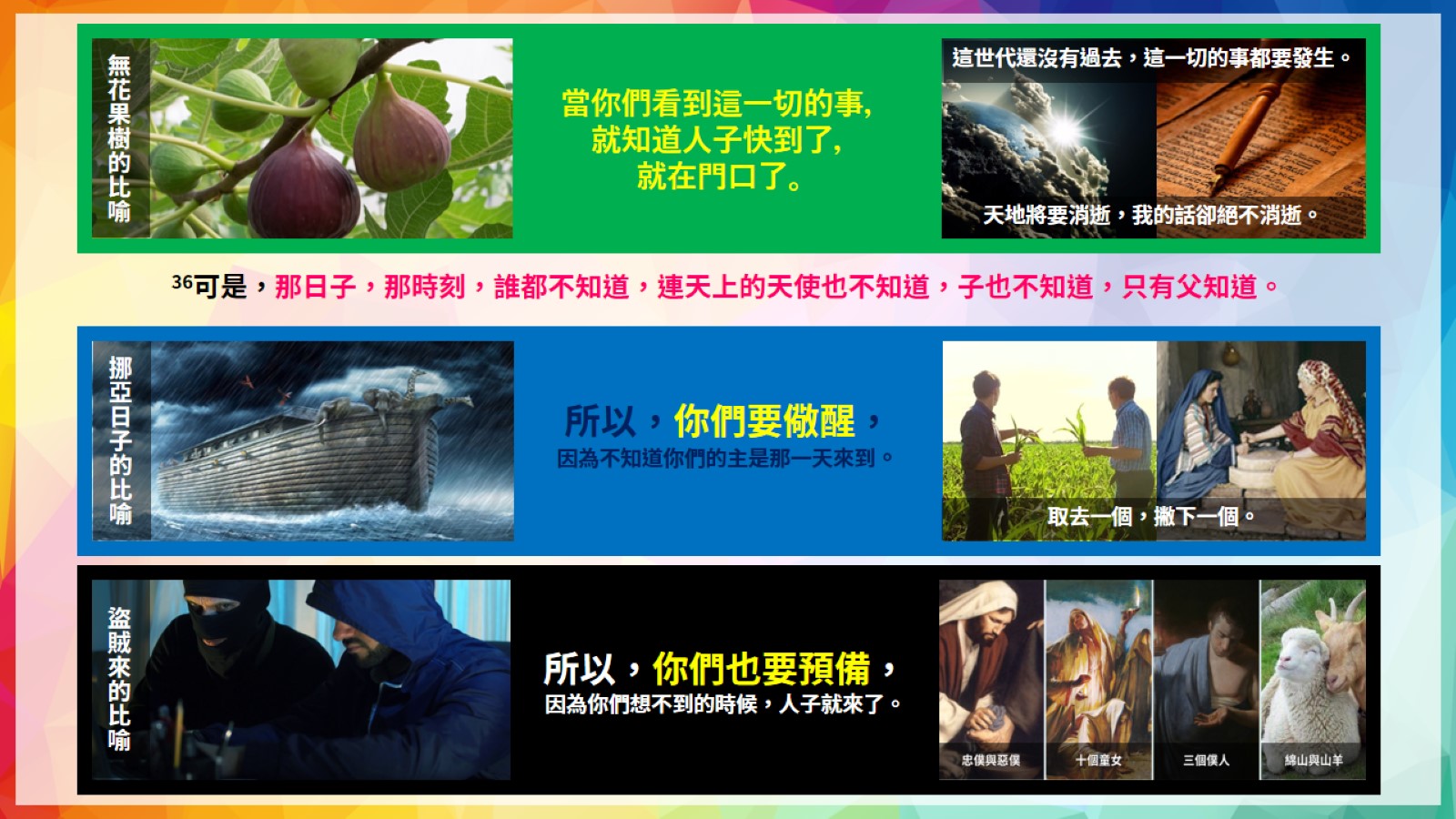 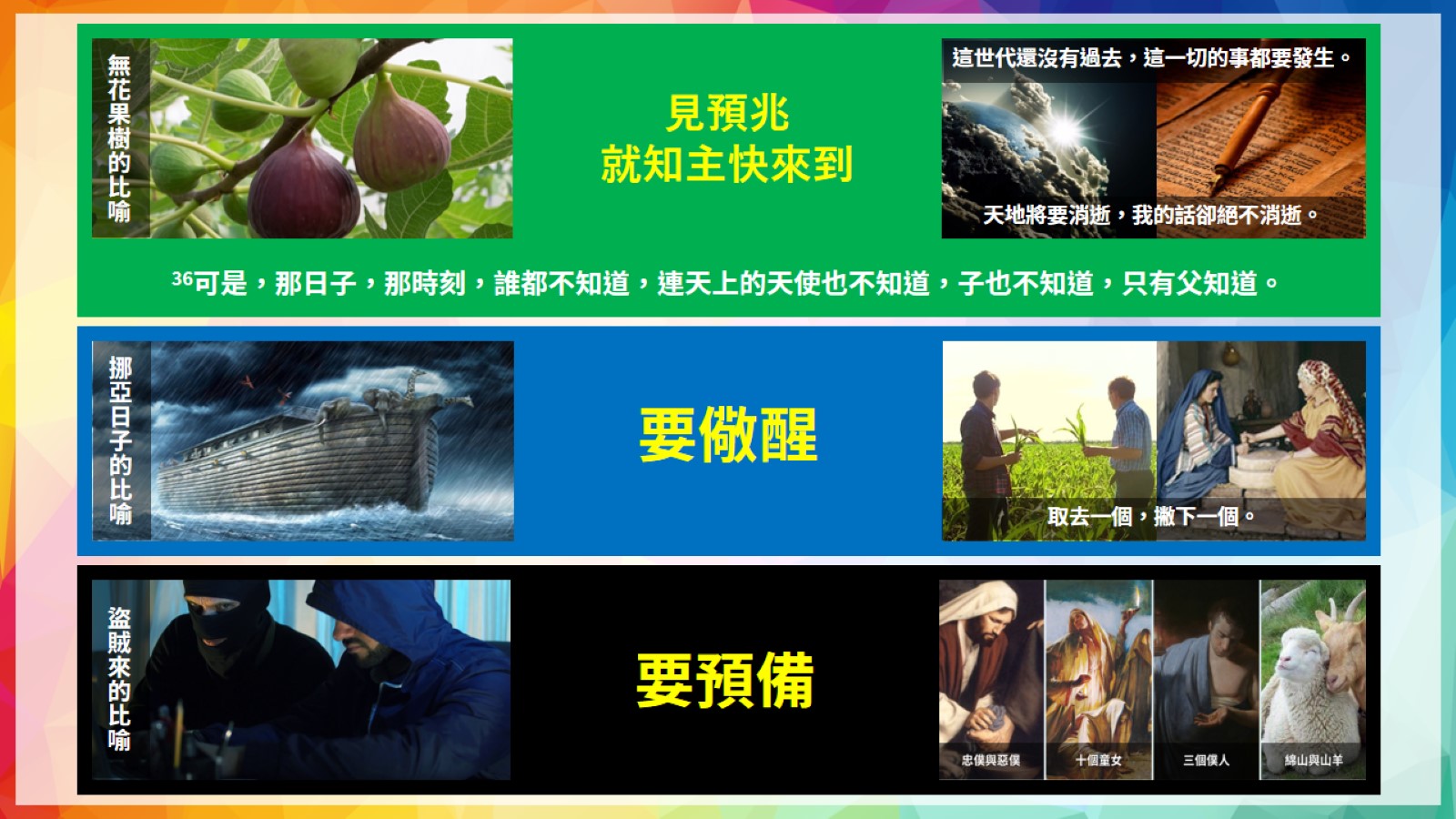 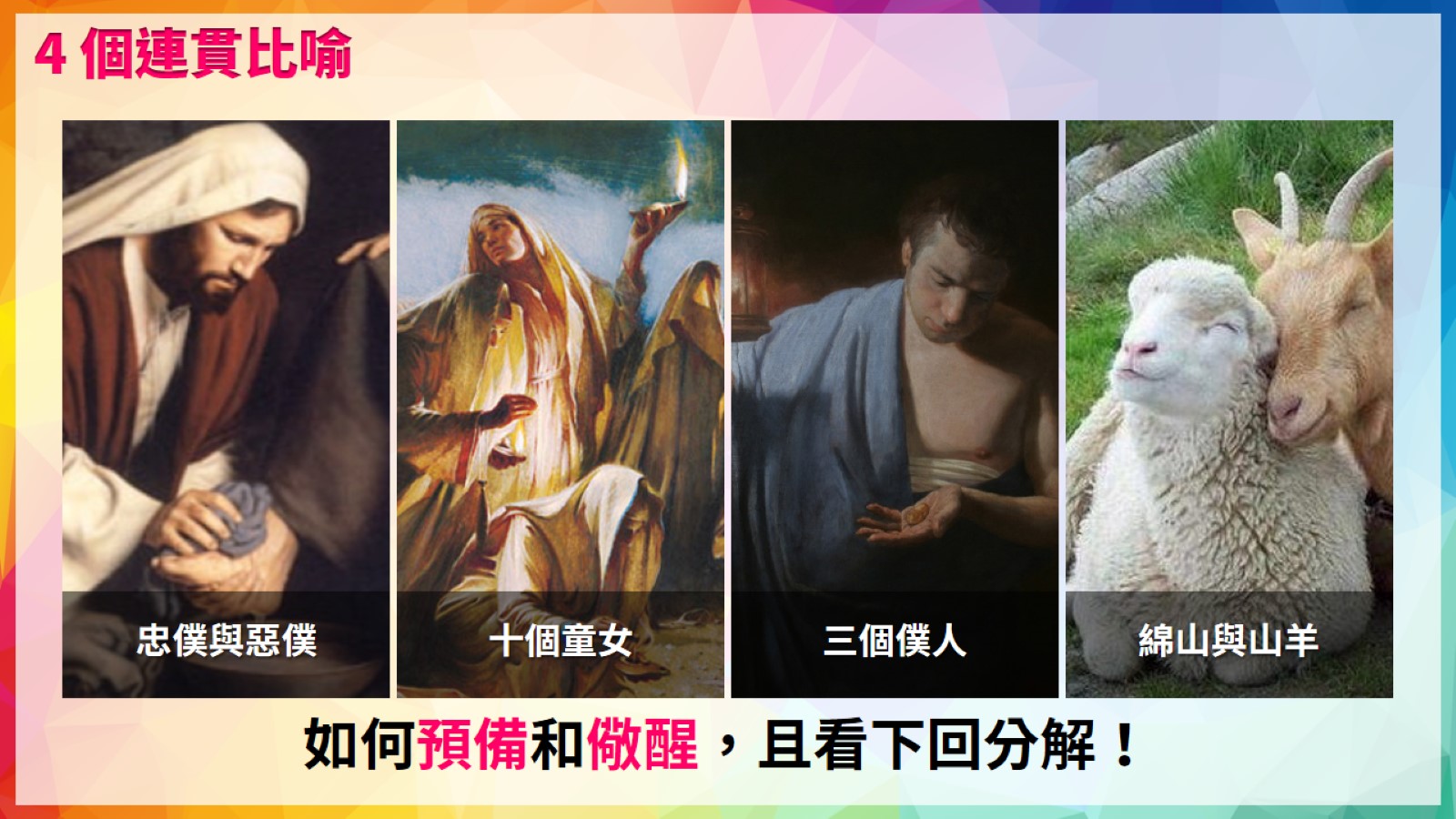 4 個連貫比喻
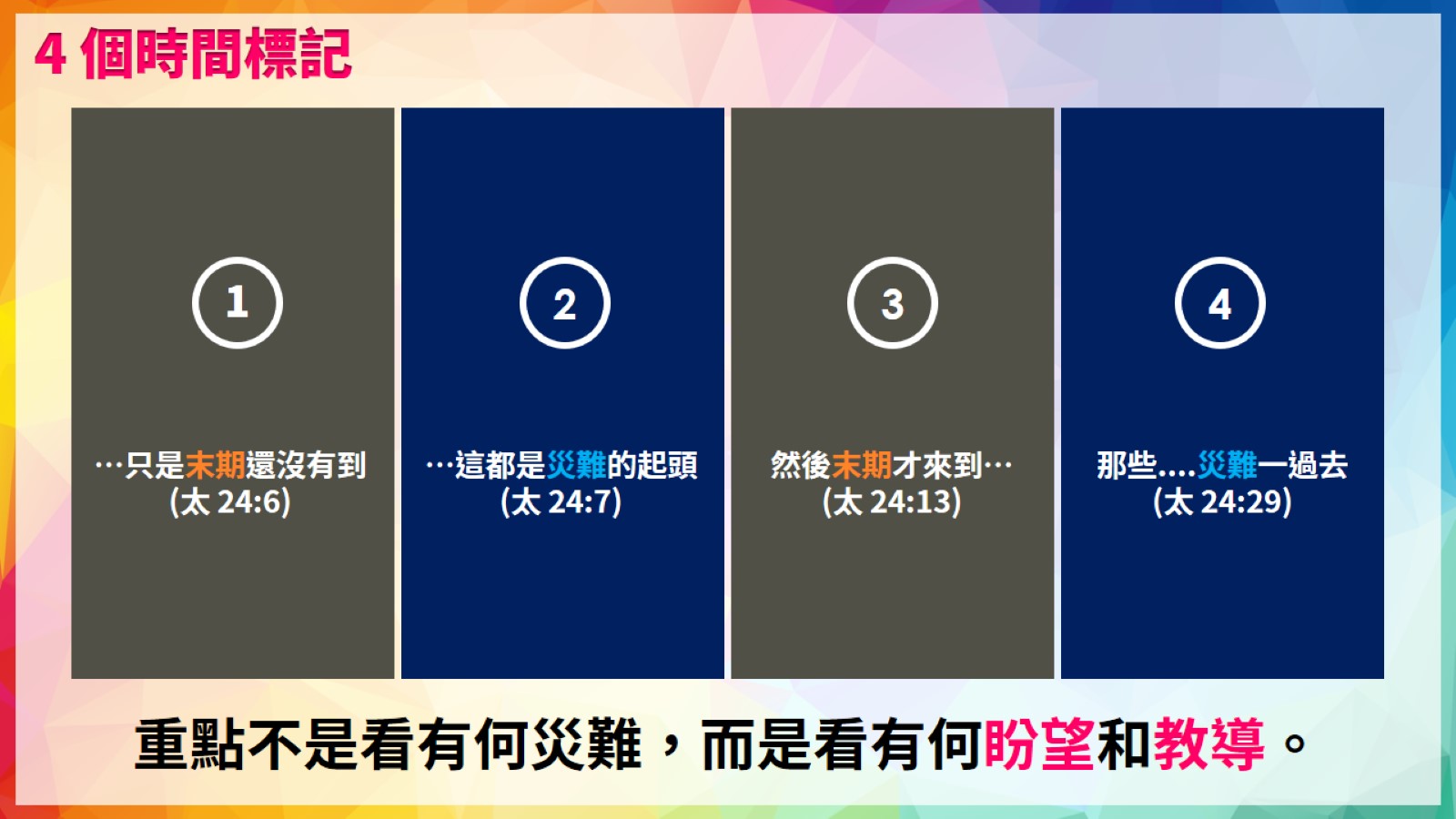 4 個時間標記
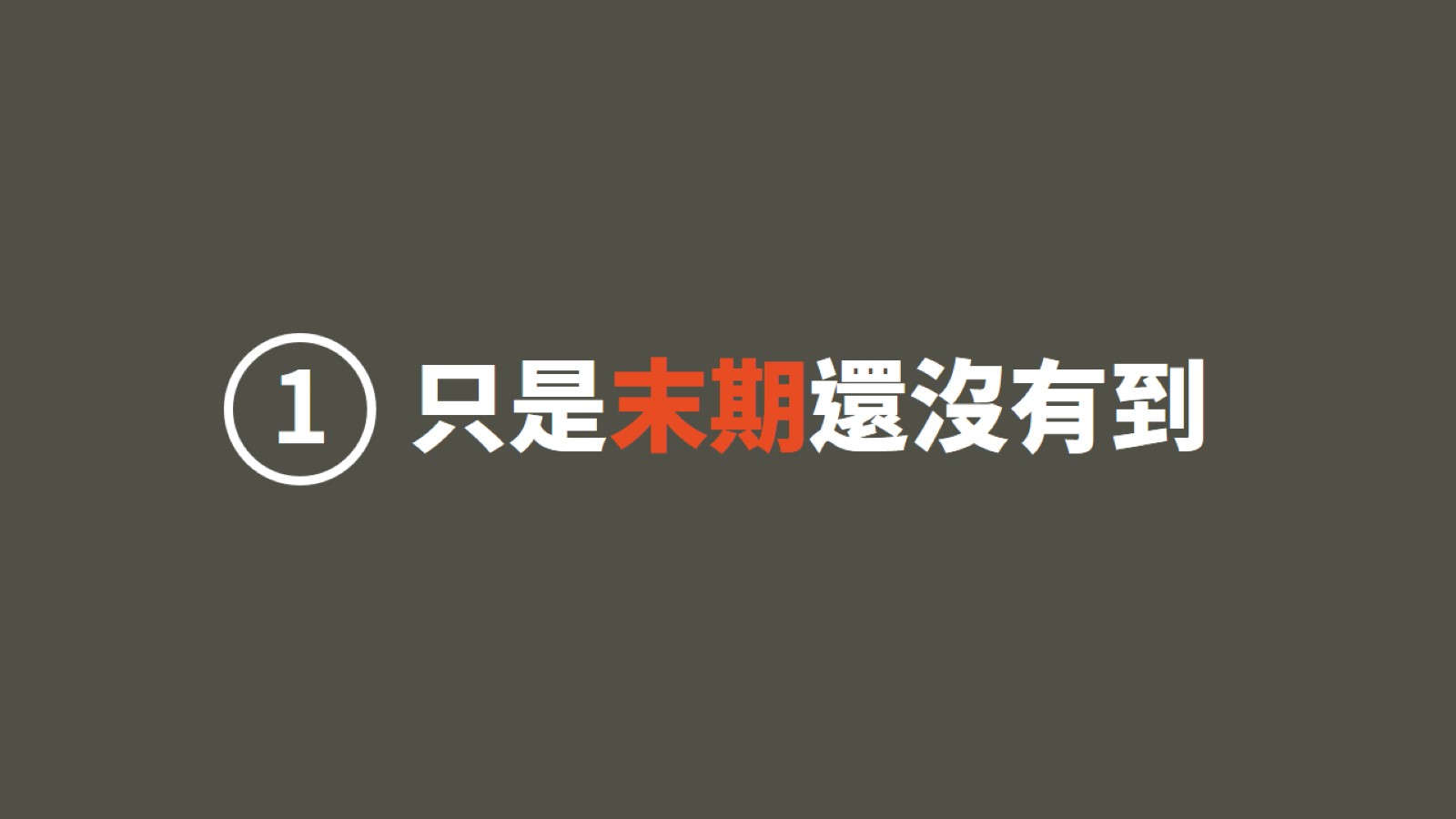 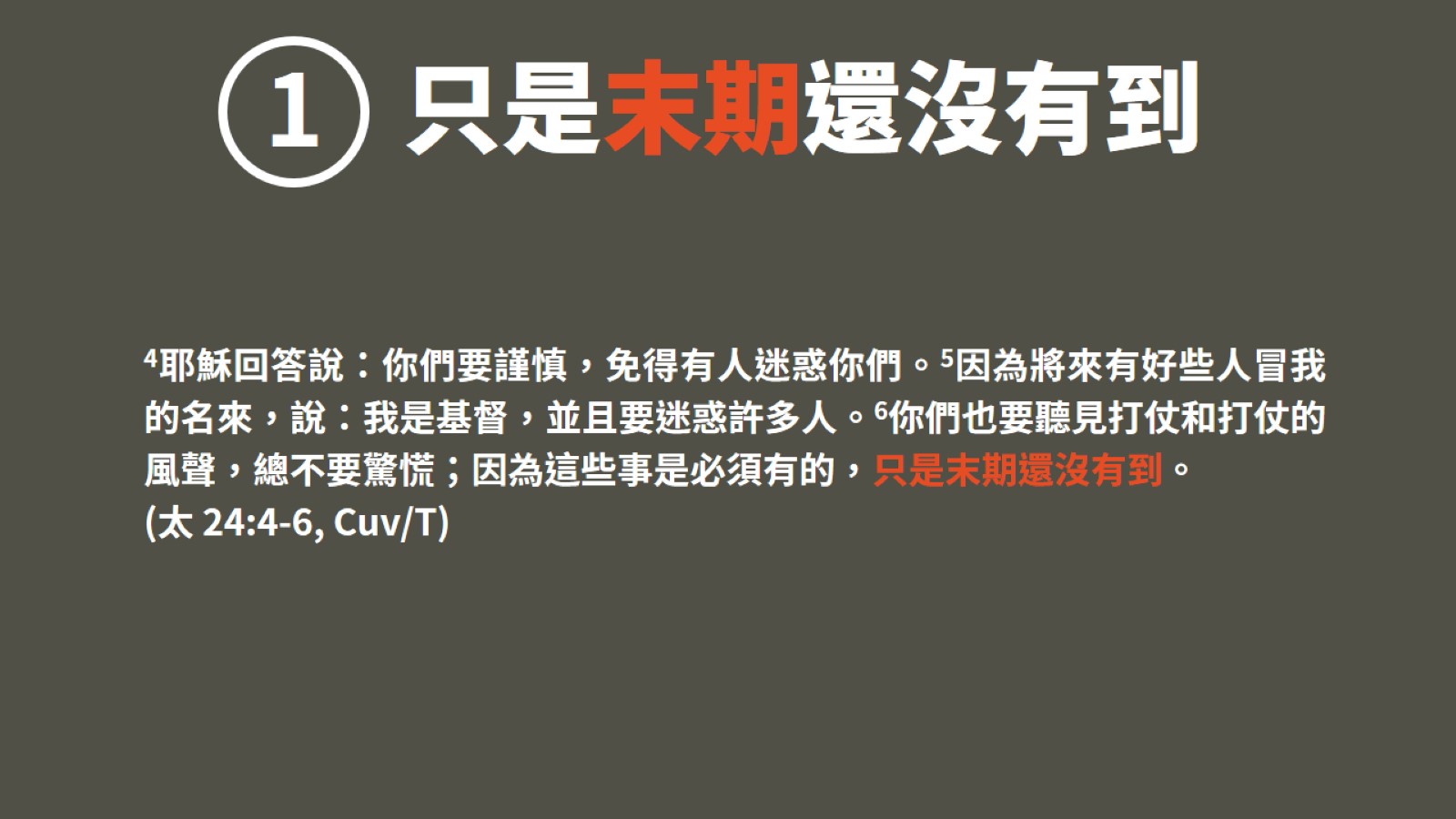 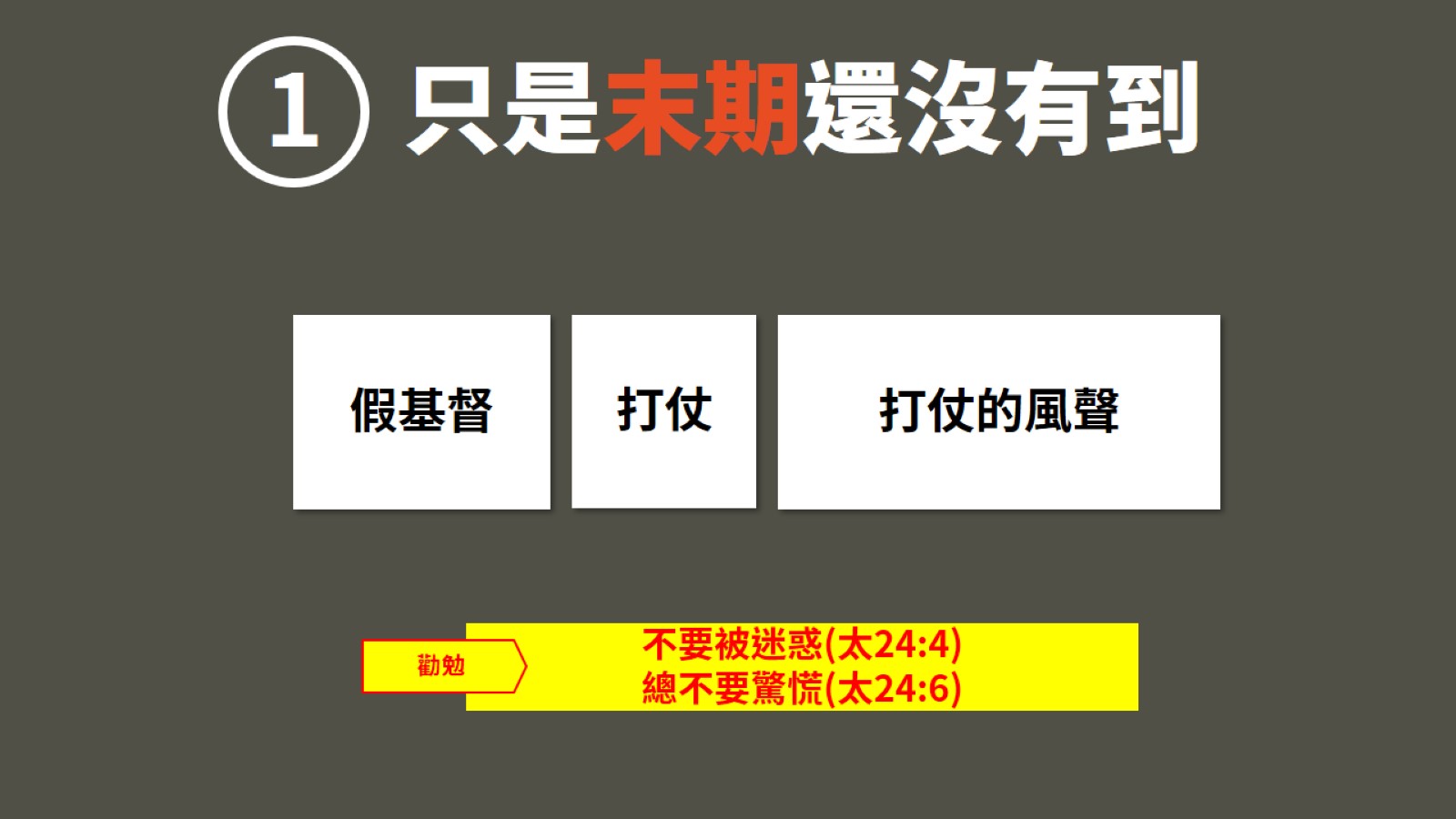 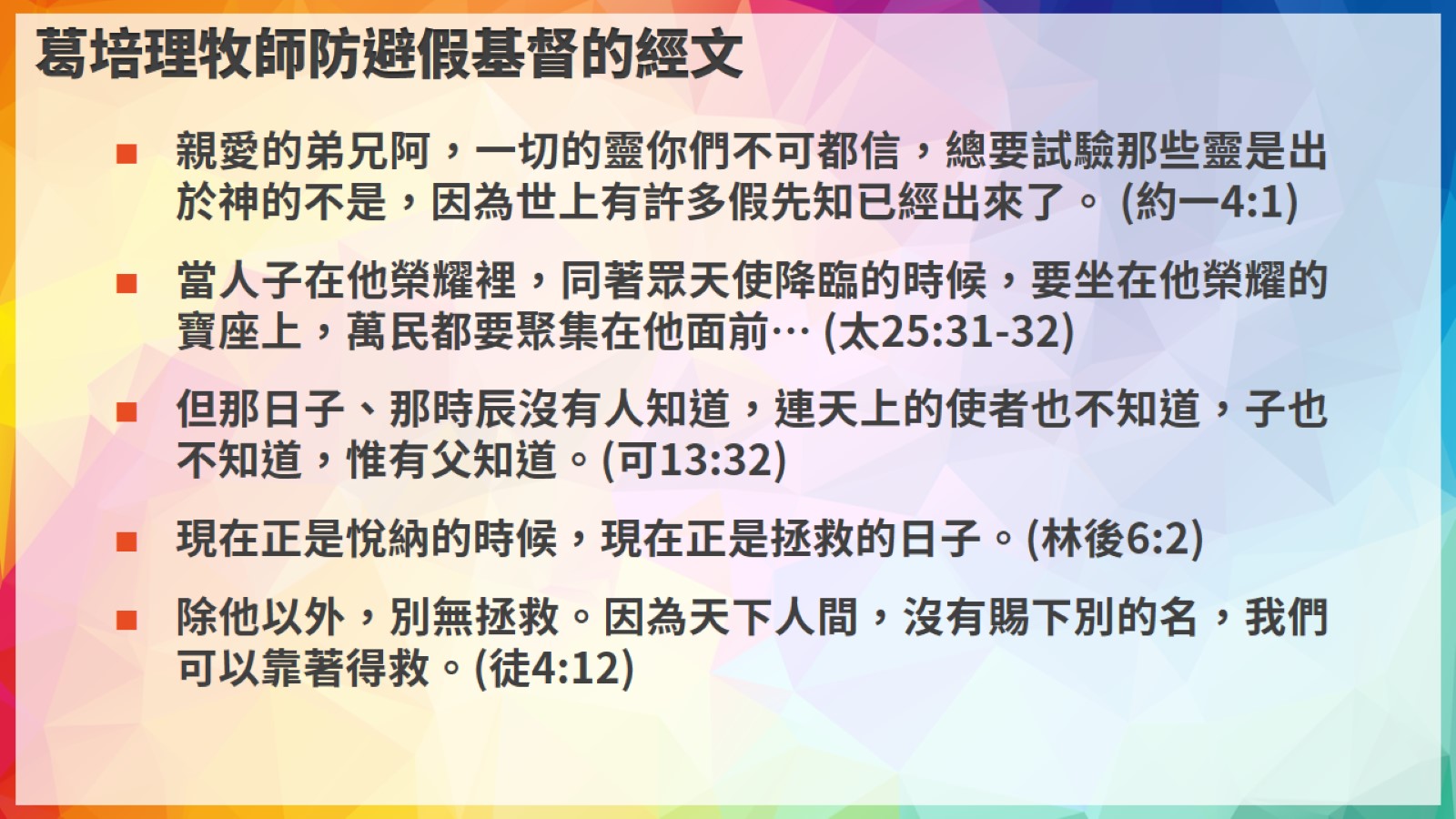 葛培理牧師防避假基督的經文
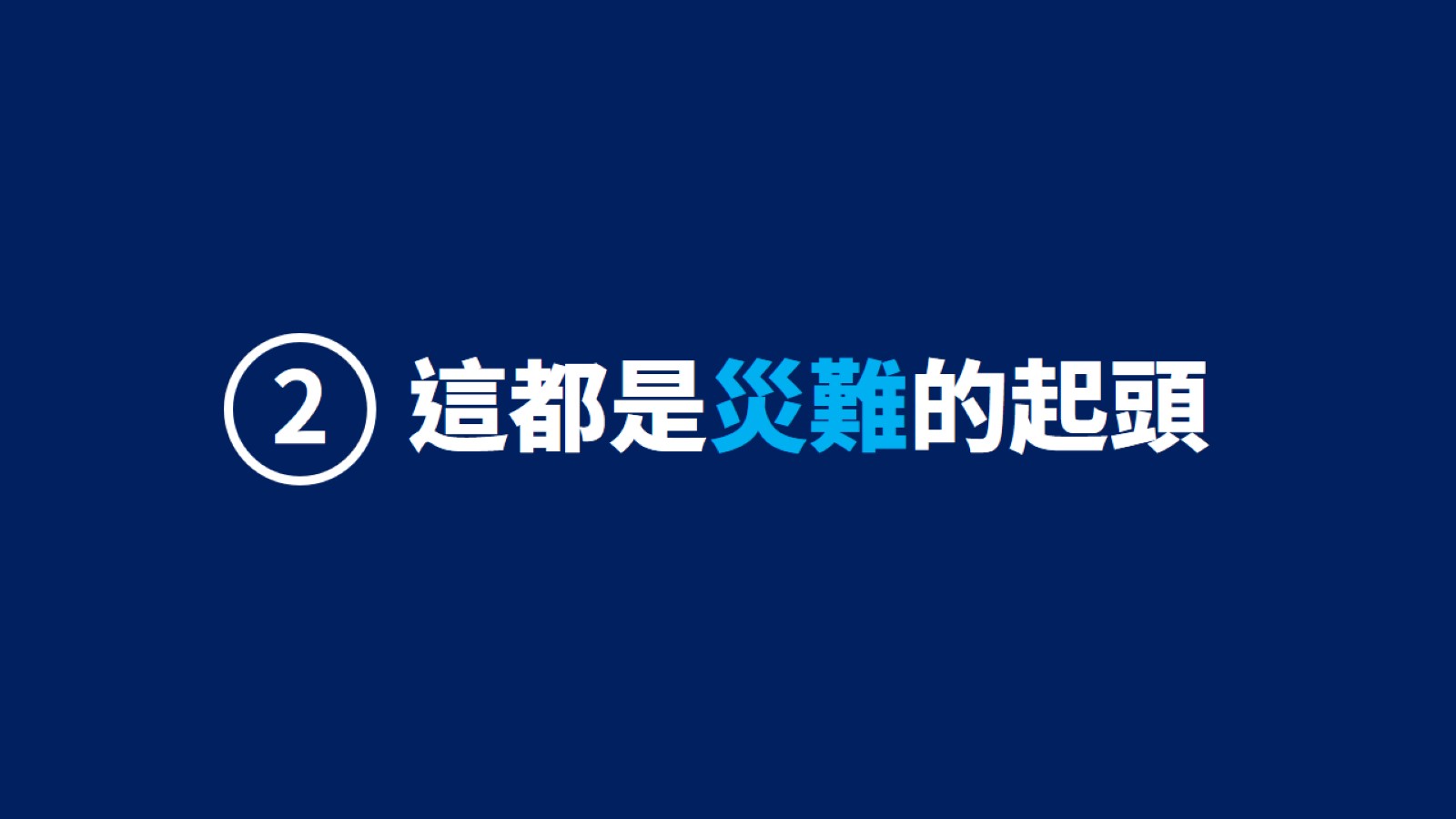 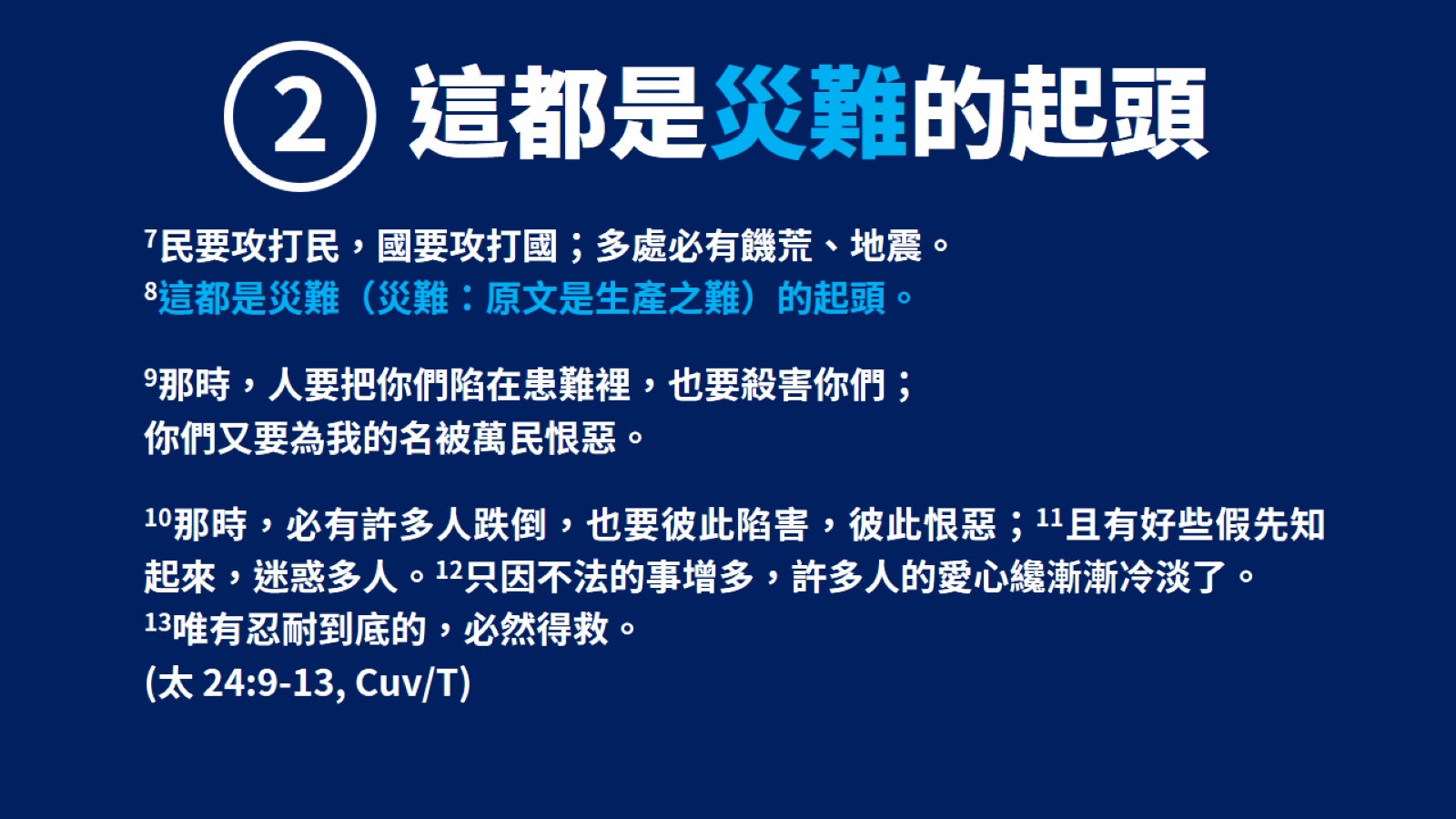 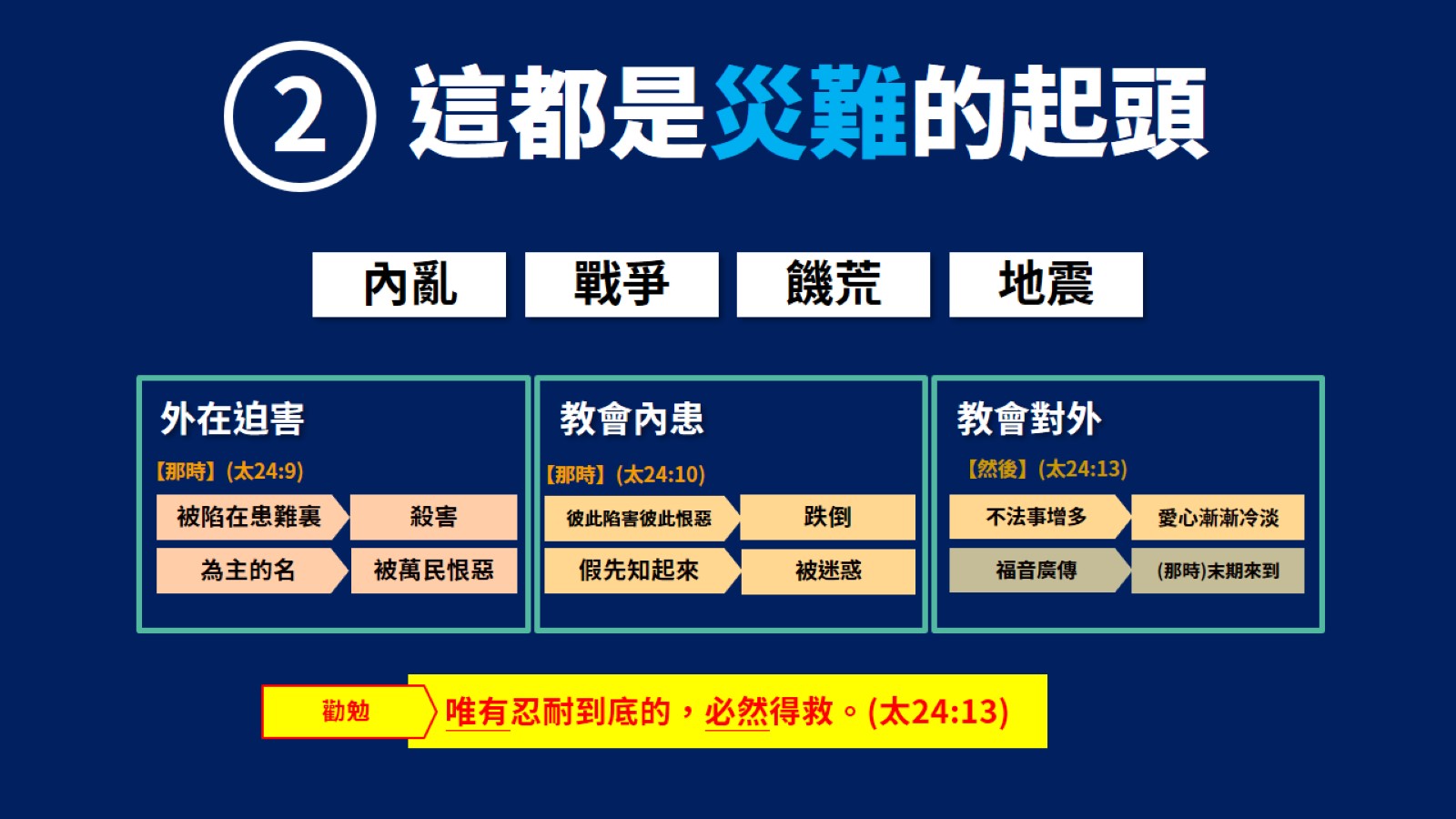 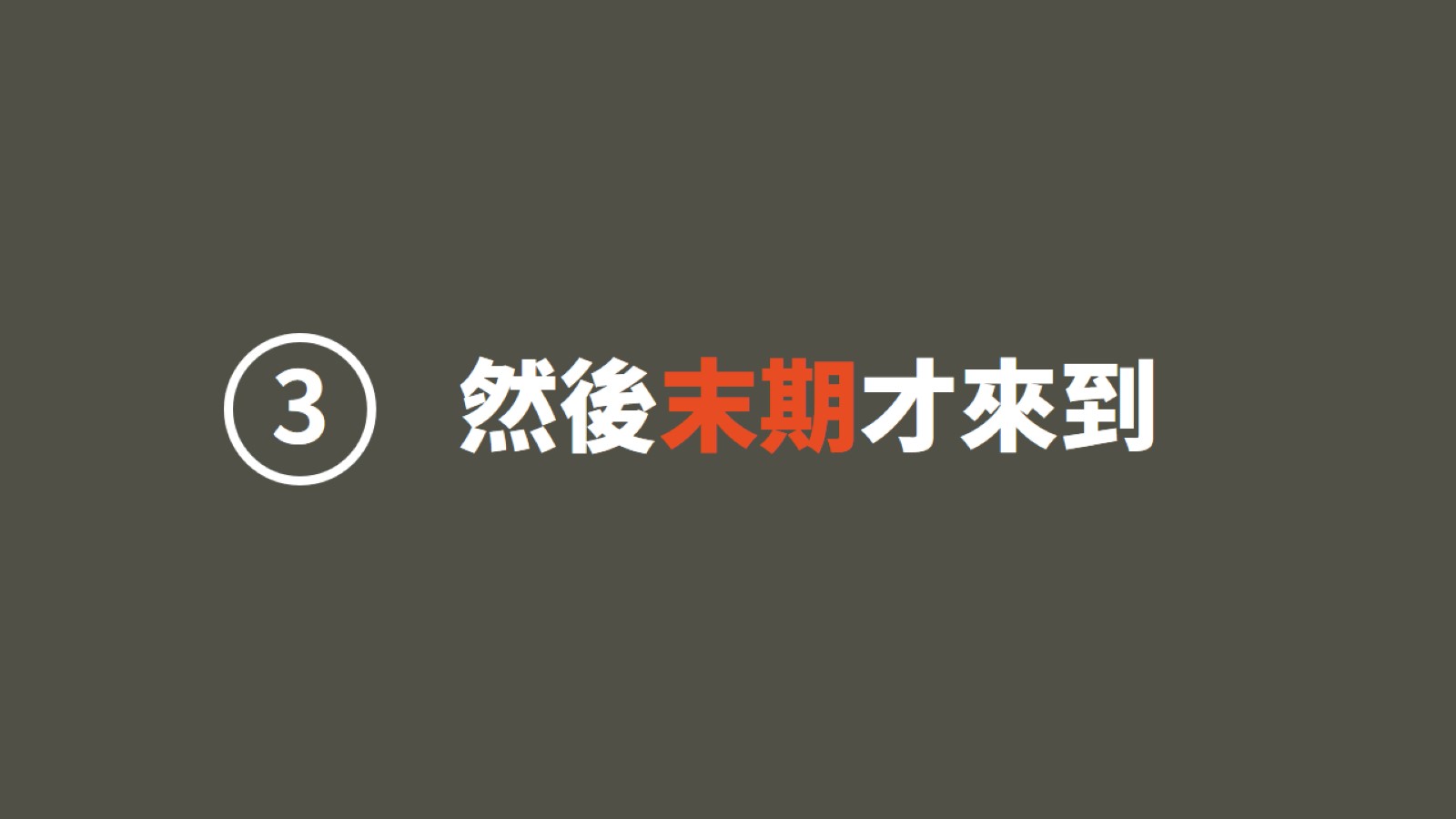 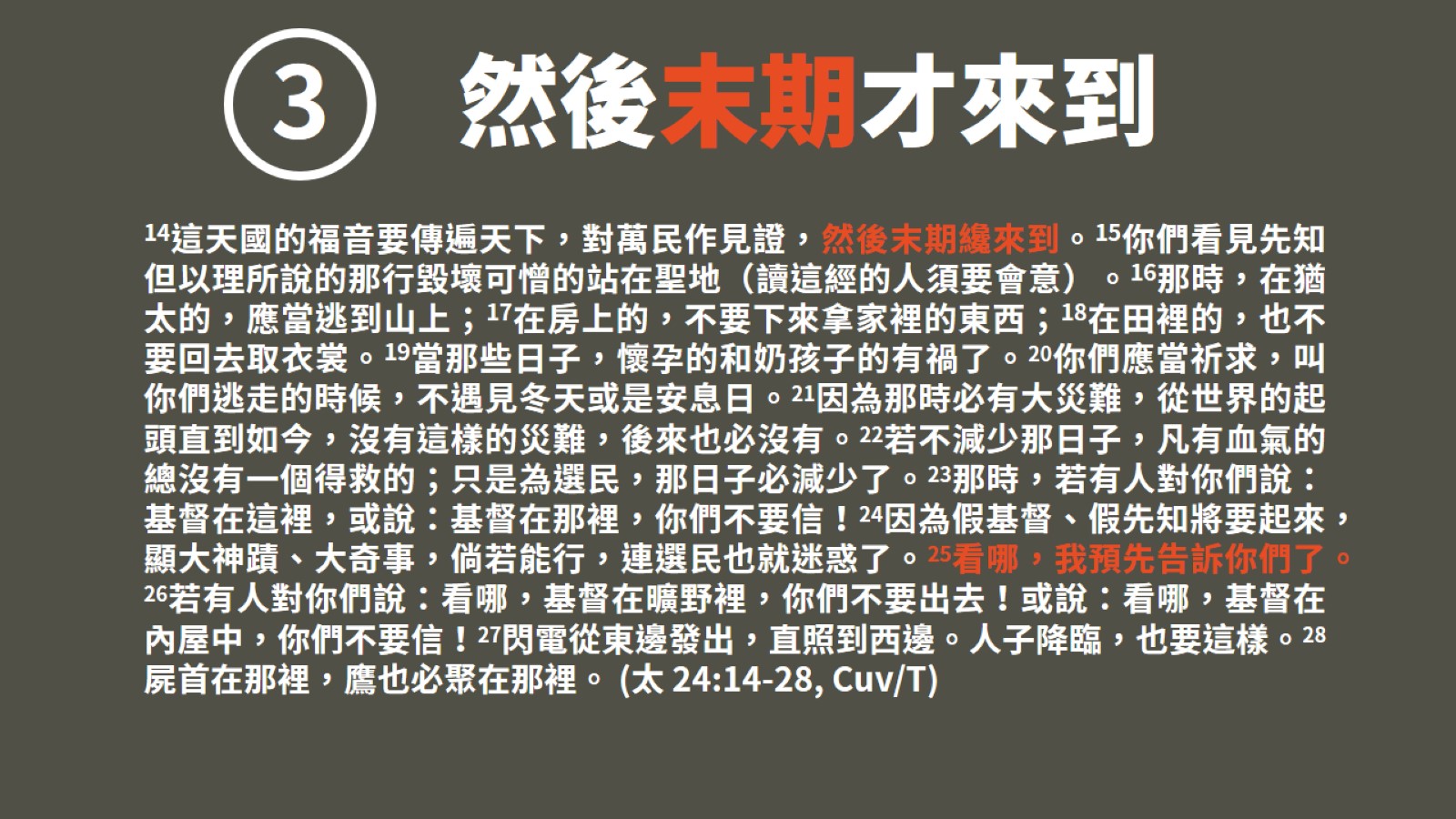 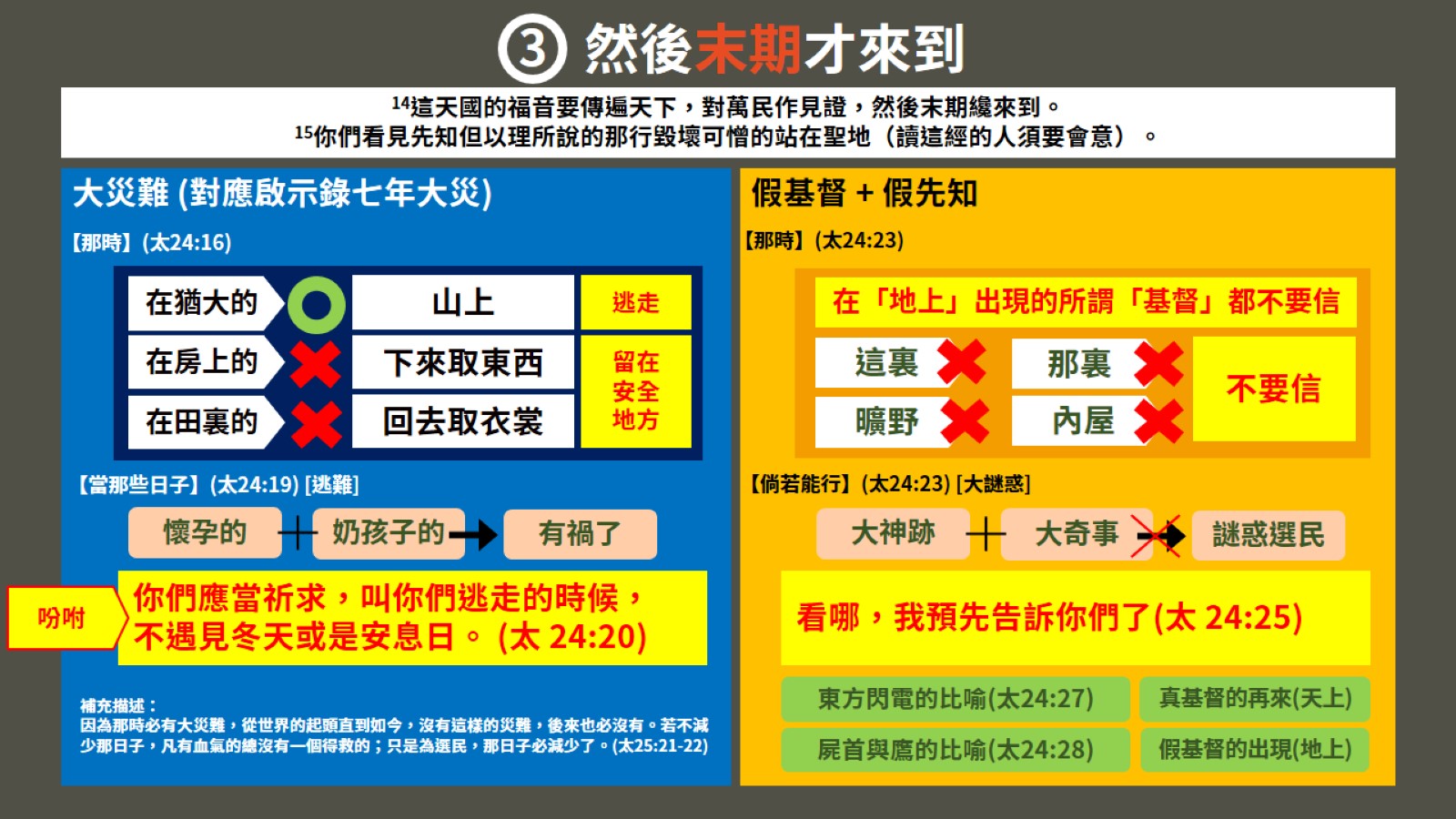 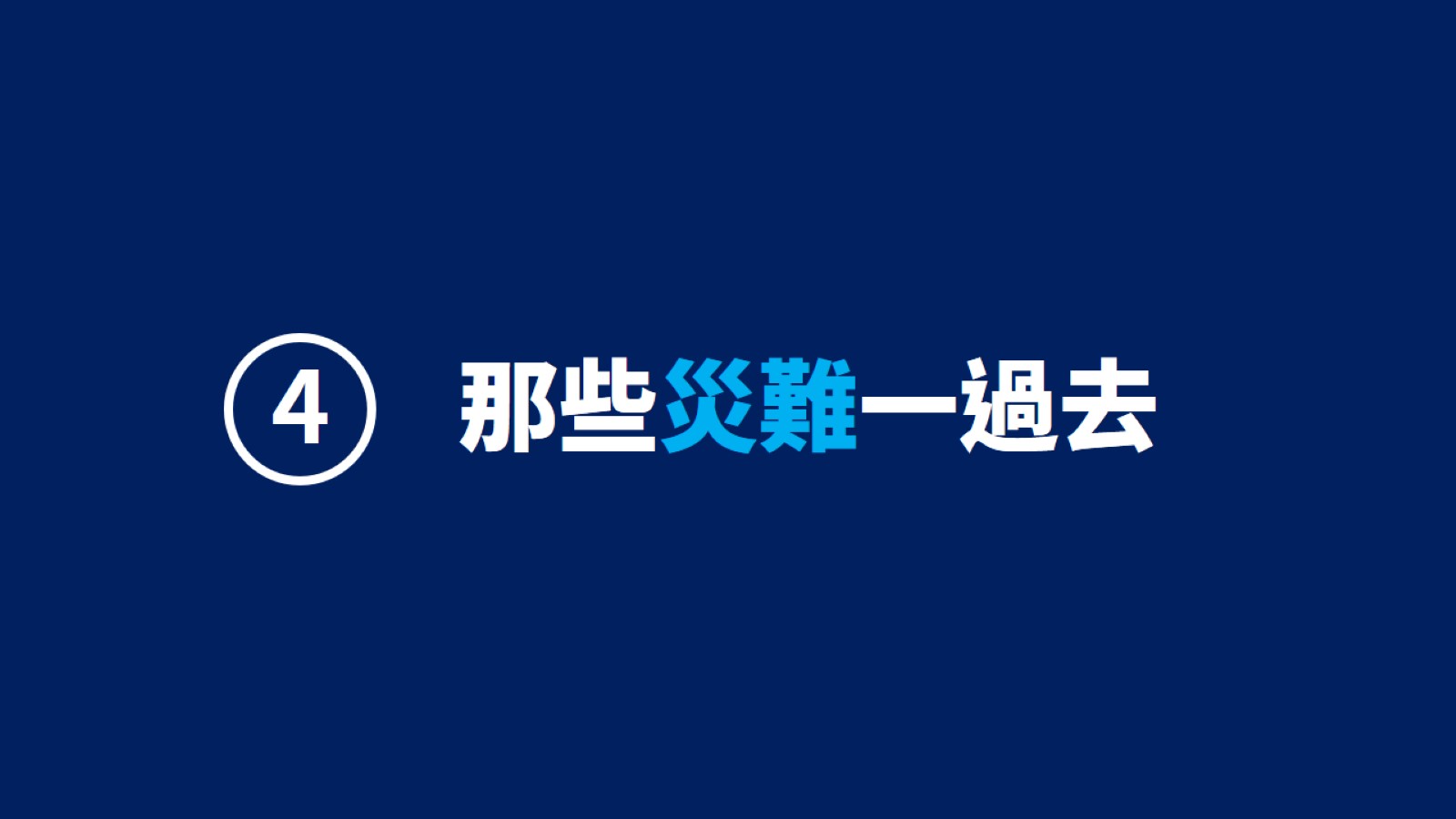 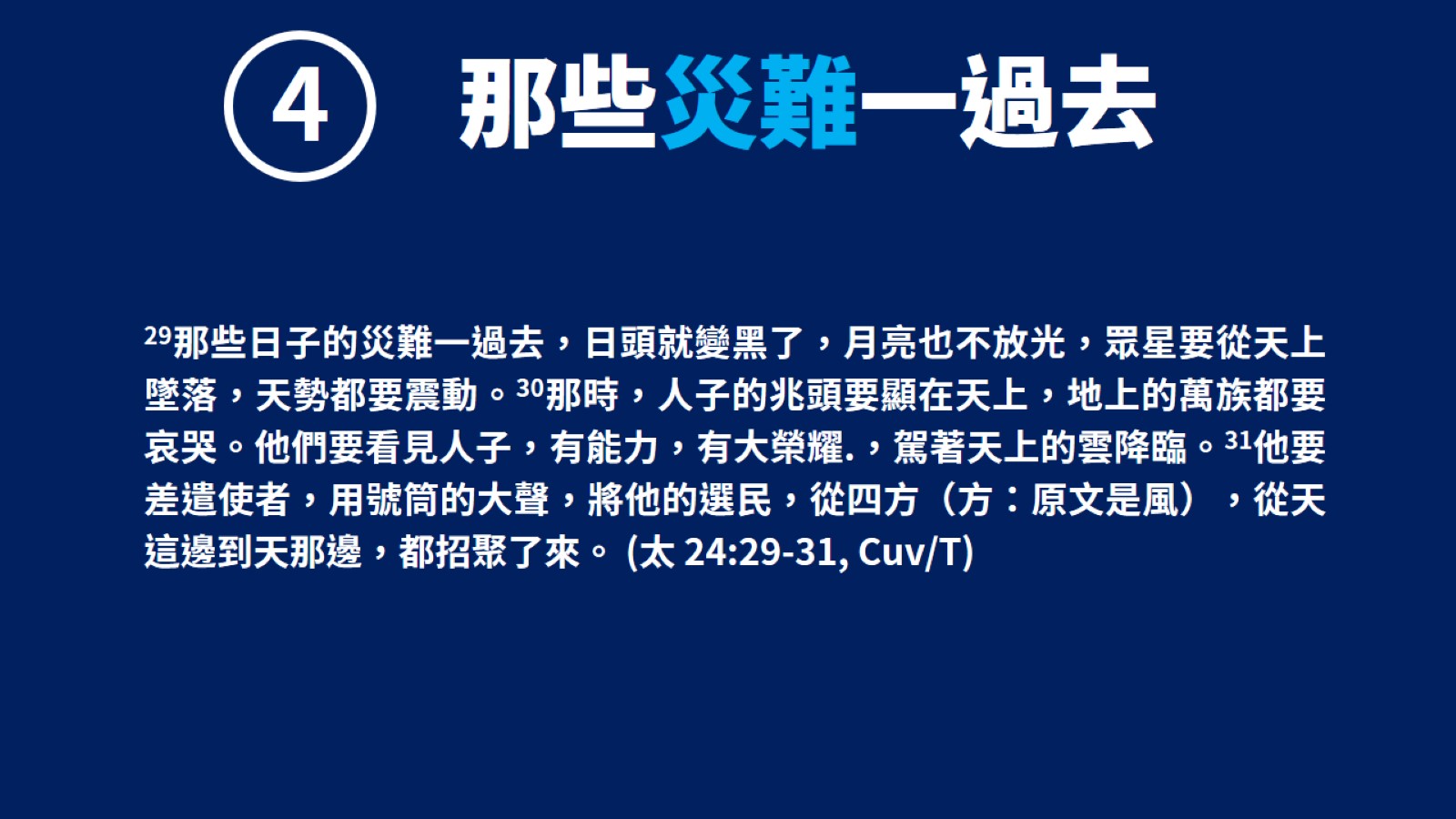 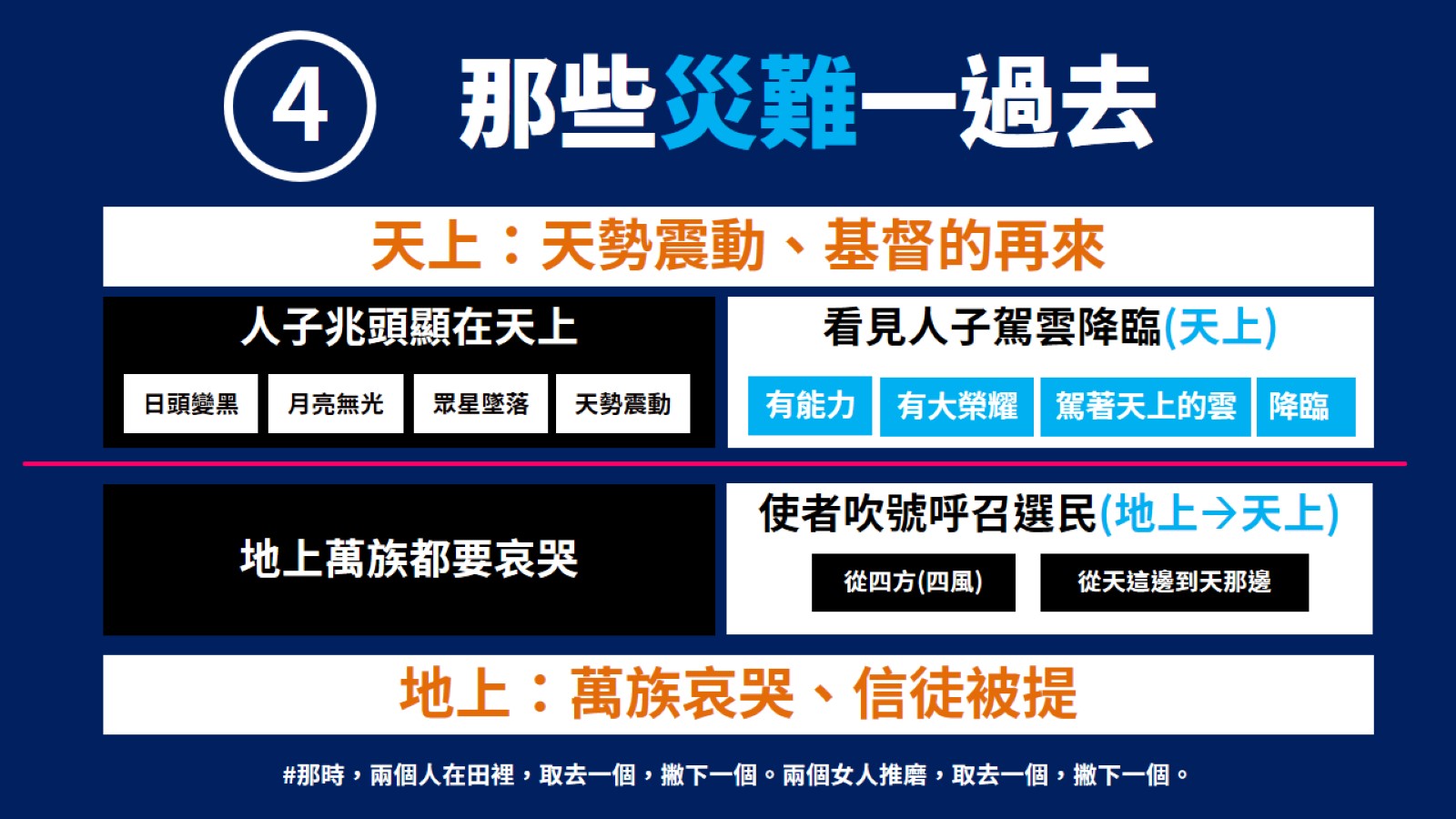 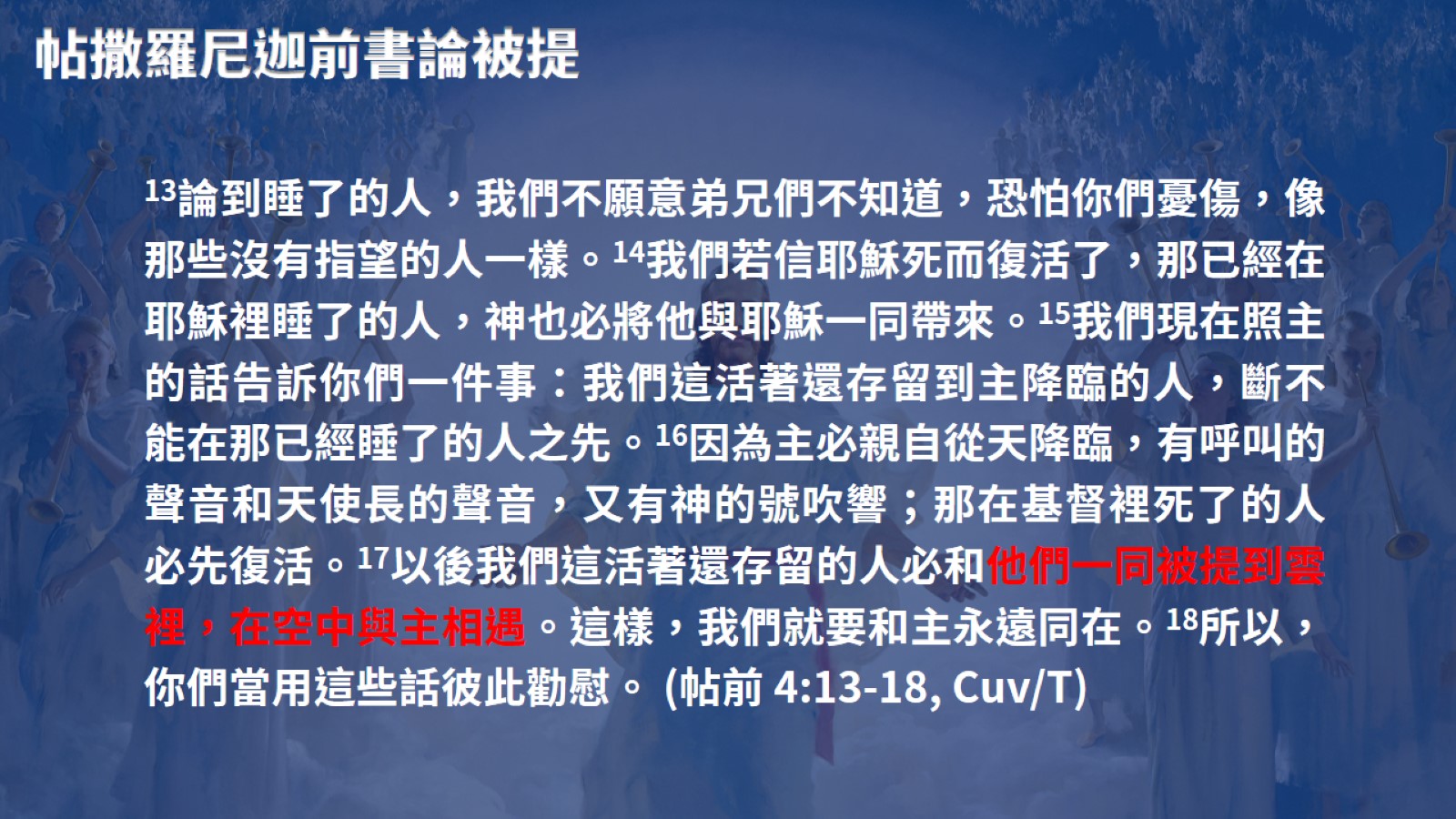 帖撒羅尼迦前書論被提
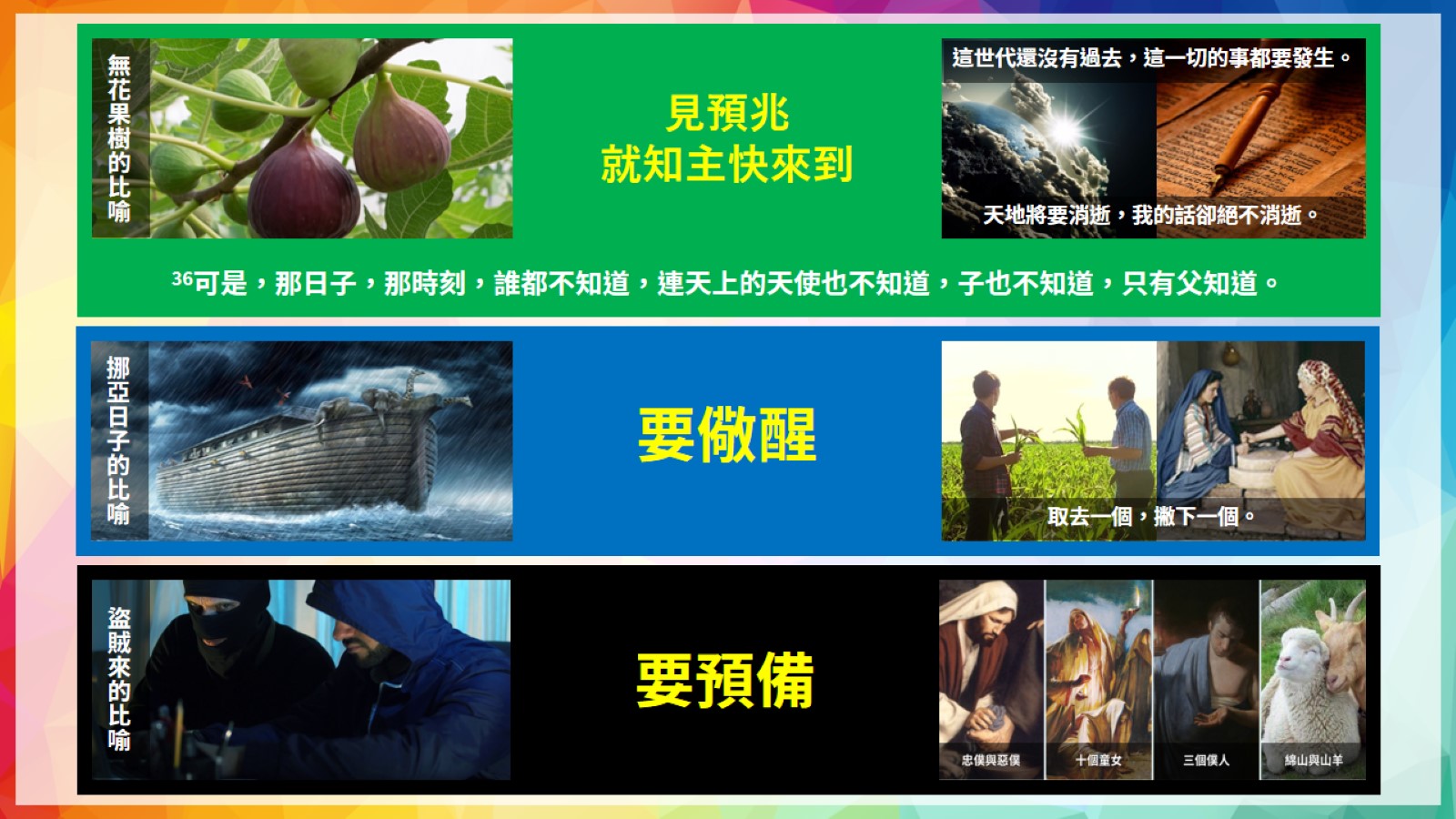 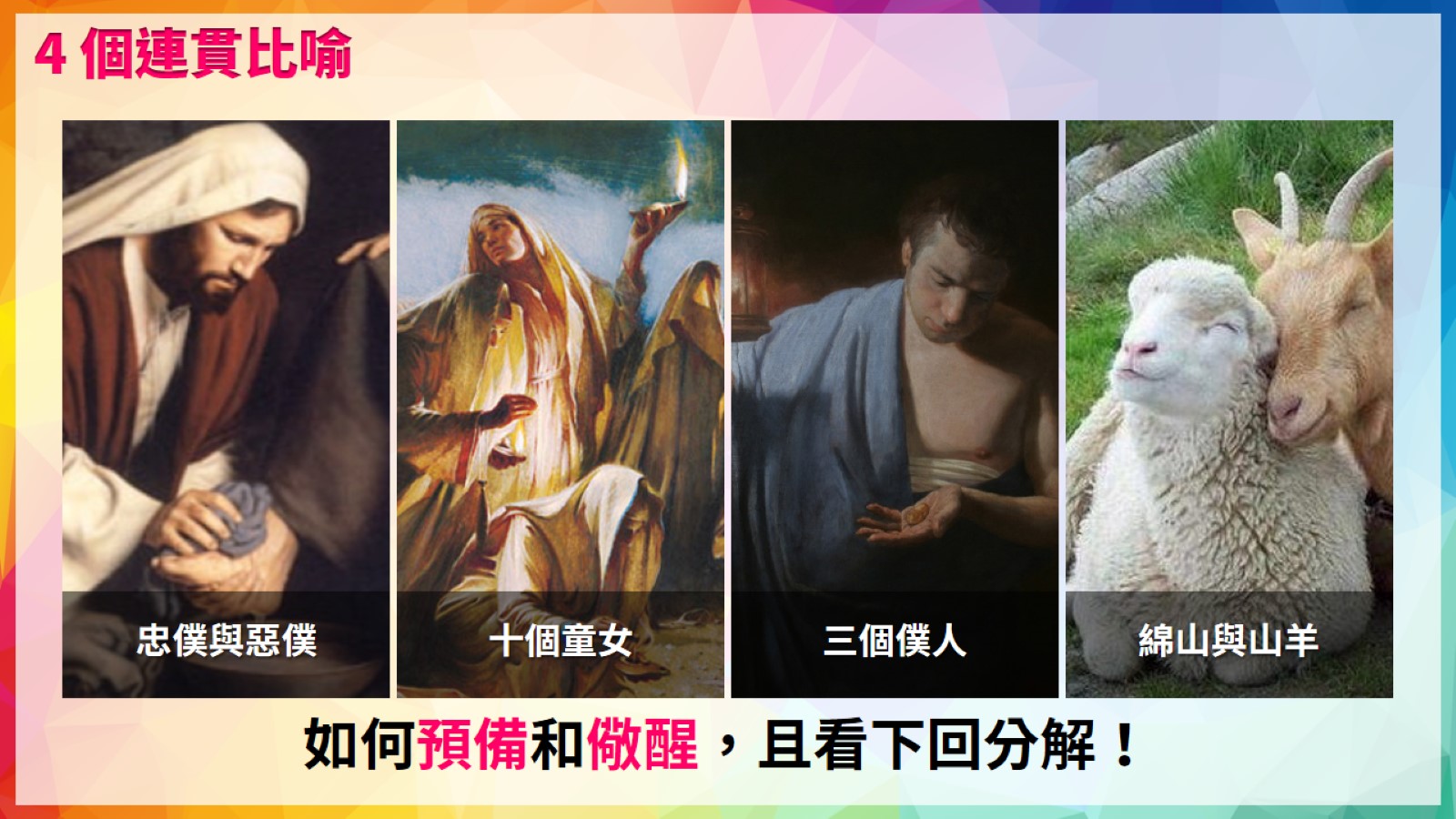 4 個連貫比喻
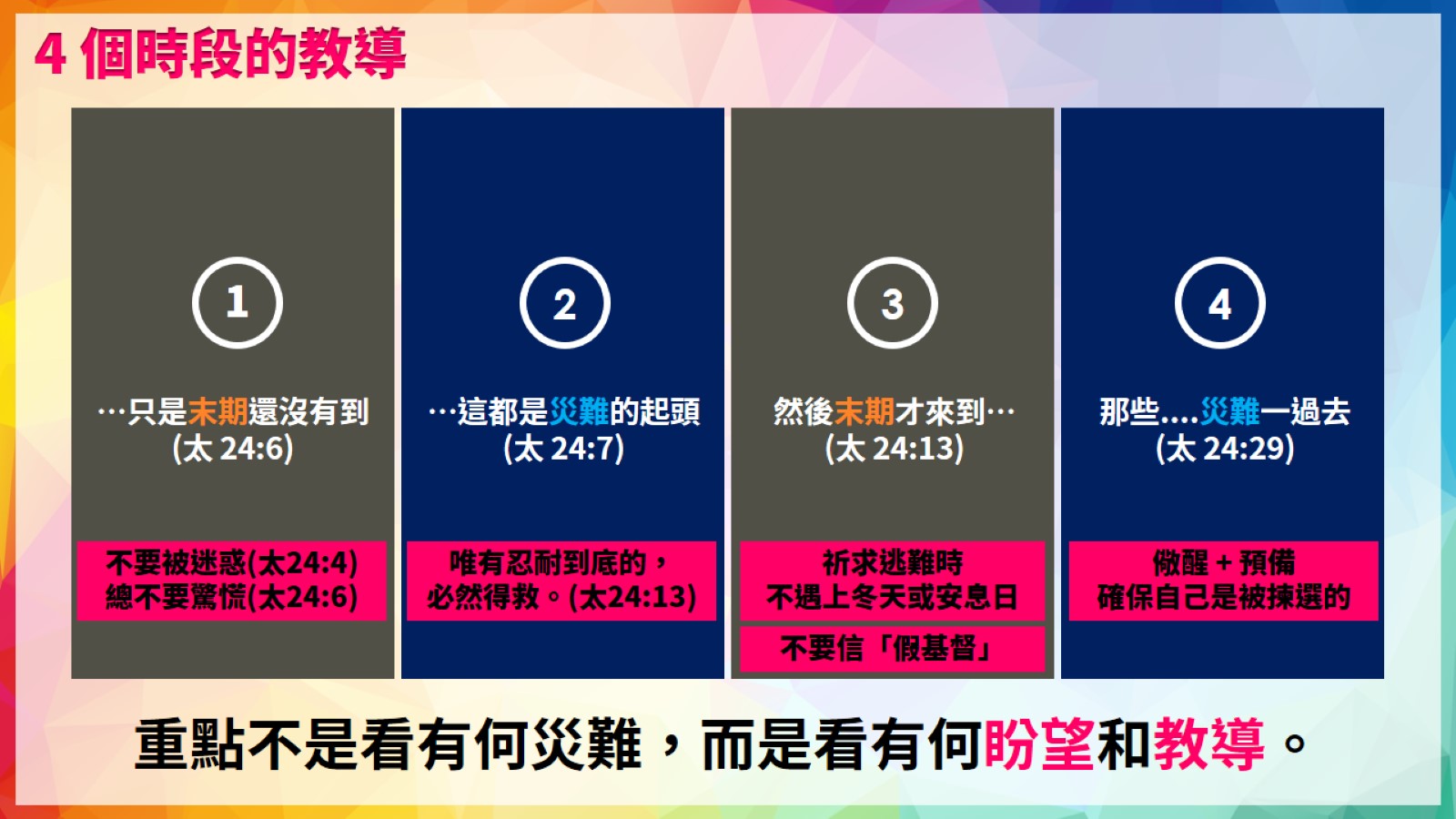 4 個時段的教導
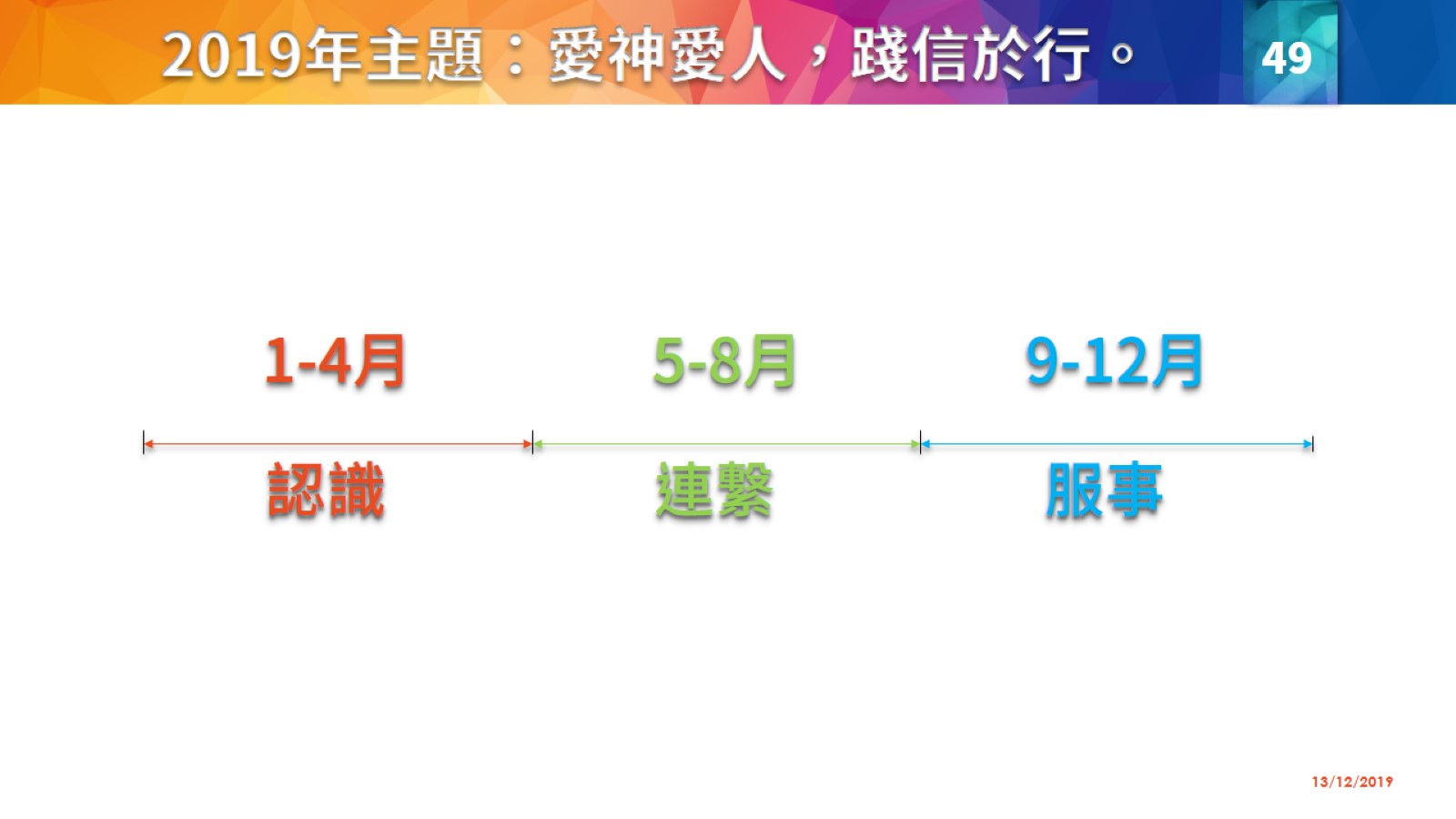 2019年主題：愛神愛人，踐信於行。
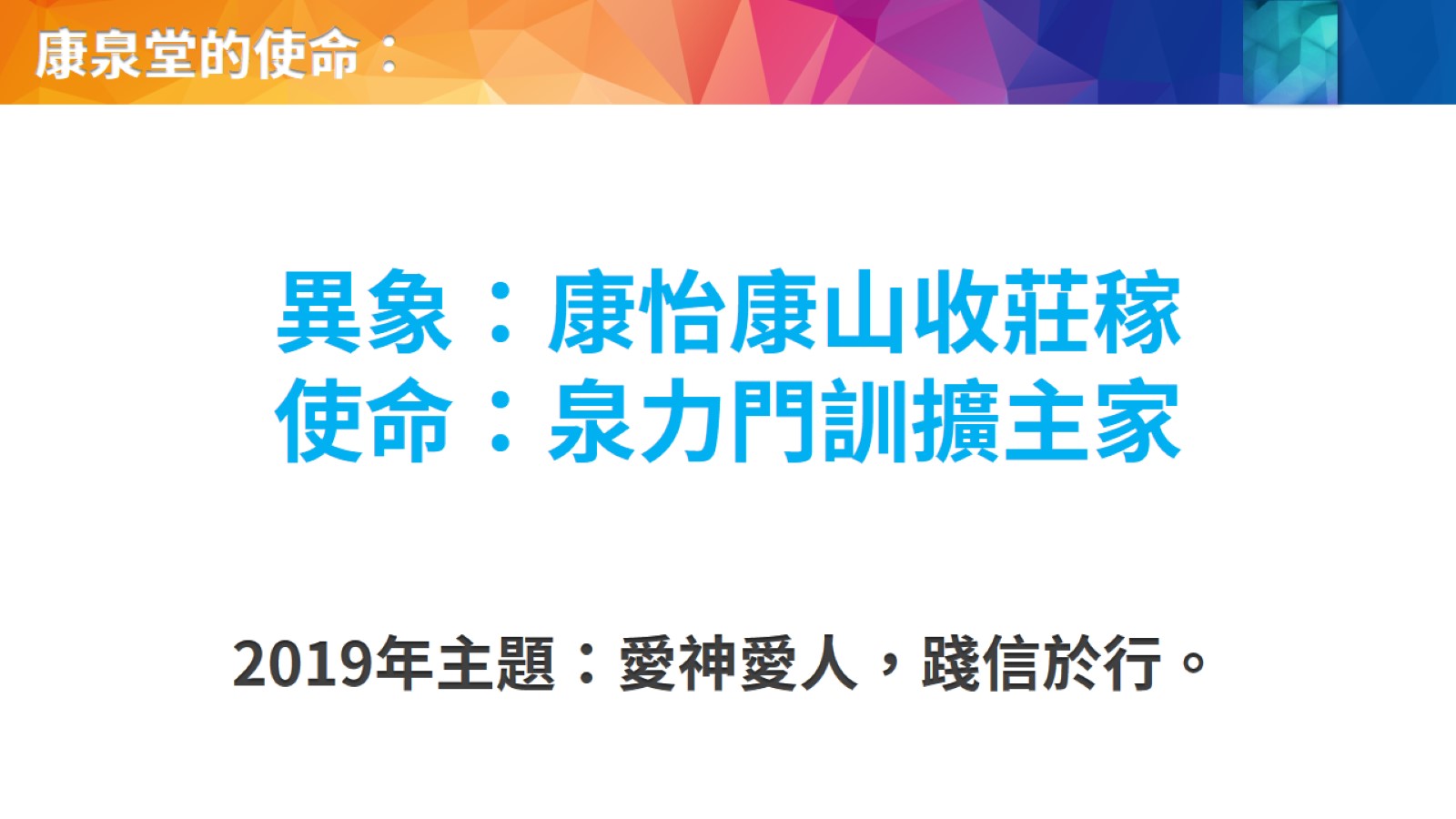 康泉堂的使命：